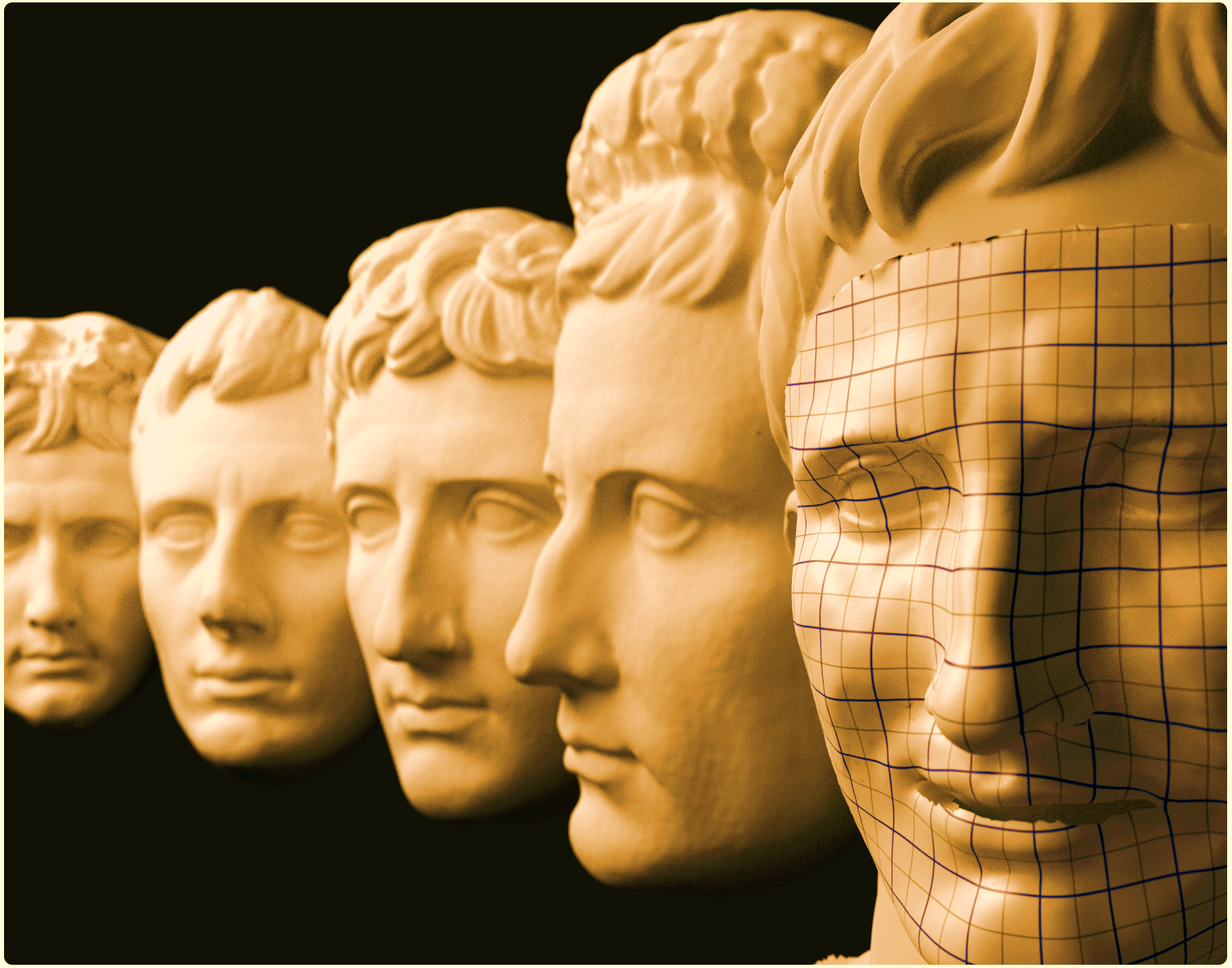 Visualization and Deformation Techniques for
Entertainment and Training 
in Cultural Heritage
M. Zollhöfer, J. Süßmuth, F. Bauer, M. Stamminger	        M. Boss
	              Computer Graphics Group, FAU Erlangen-Nuremberg               Classical Archeology,  FAU Erlangen-Nuremberg
8th International Symposium on Image and Signal Processing and Analysis (ISPA 2013)
September 4-6, 2013, Trieste,Italy
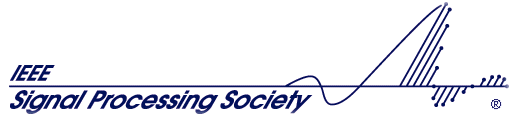 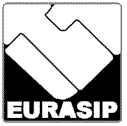 Special Session on  Digital Imaging in Cultural Heritage
Overview
Motivation
Building Blocks
Acquisition and Reconstruction
Rigid and Non-Rigid Registration
Statistical Face Model
Applications
Virtual Painting
Visualizing Differences in Busts
Virtual Restoration of Artefacts
Augustification/Animation Retargeting
Conclusion/Future Work
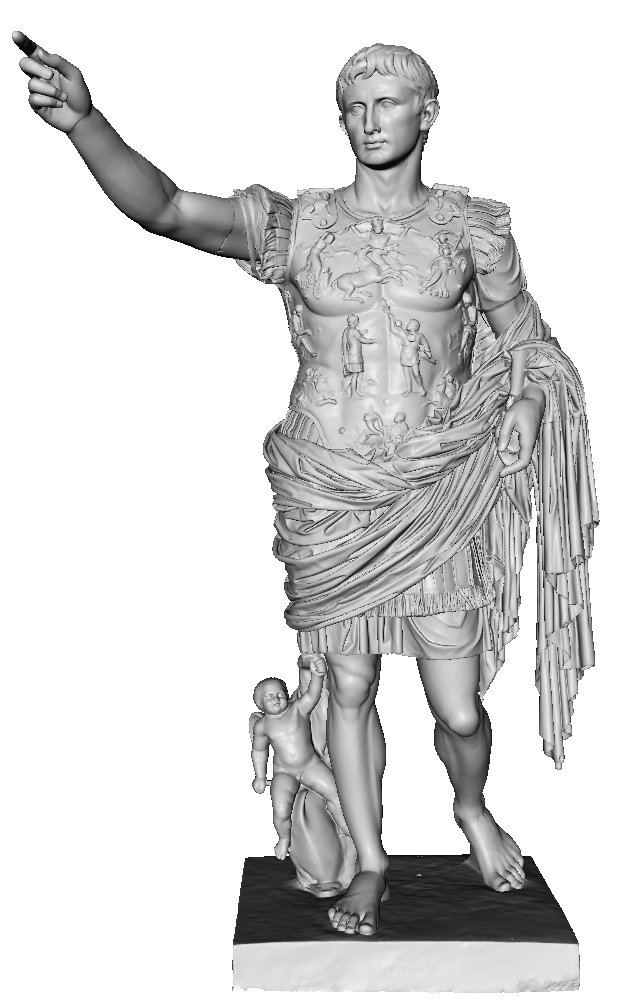 Breuckmann GmbH
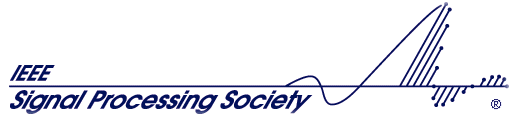 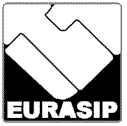 Special Session on  Digital Imaging in Cultural Heritage
Motivation
Conservation and Analysis:
Knowledge shapes understanding of history 
Preserve knowledge for future generations


Communicate knowledge by means of entertainment/visualization
More accessible to the general public
Combine Humanities with Computer Graphics
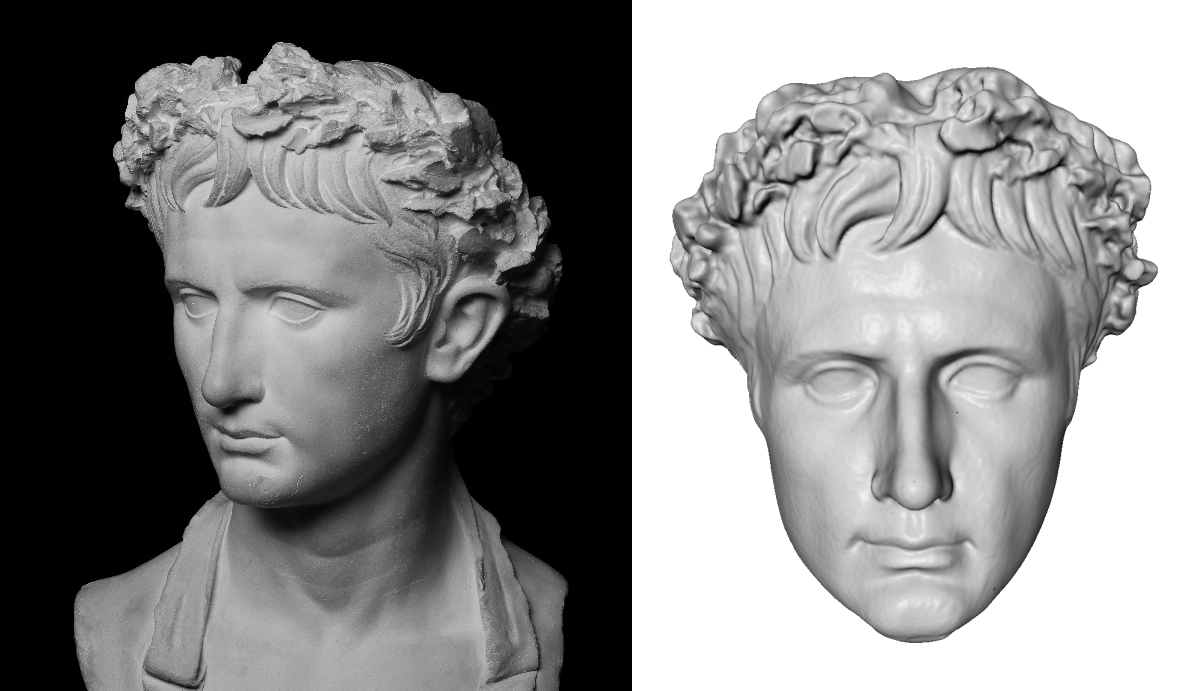 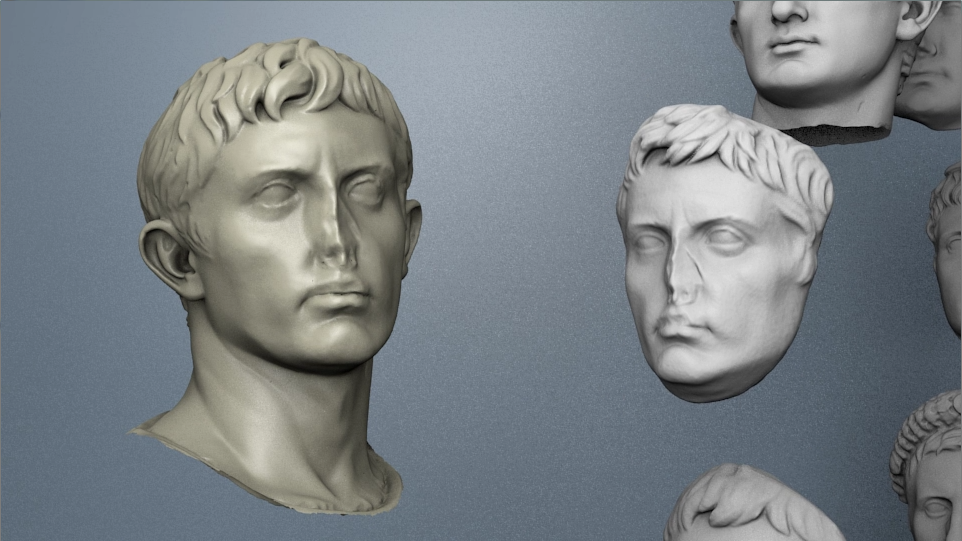 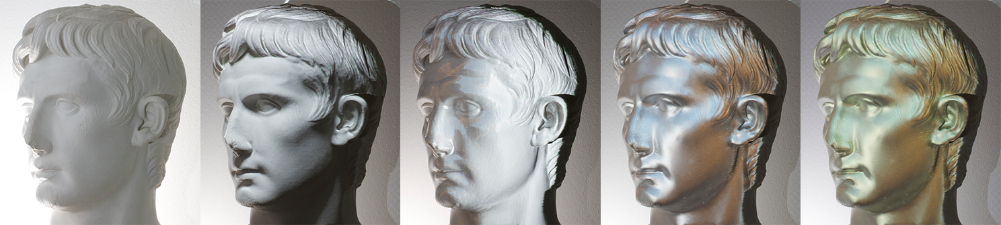 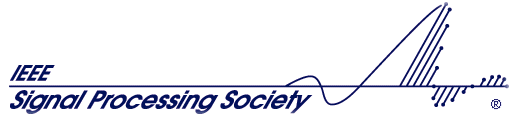 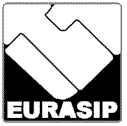 Special Session on  Digital Imaging in Cultural Heritage
Data Acquisition - „Antikensammlung“ Erlangen
We started to scan busts of the famous emperor
Up to now: 15 busts of the „Antikensammlung“ Erlangen
Third largest collection of antiques in Bavaria
Main focus on Greek and Roman historical artefacts
450 plaster casts and 900 artefacts

Goal: Gather data for conservation and analysis
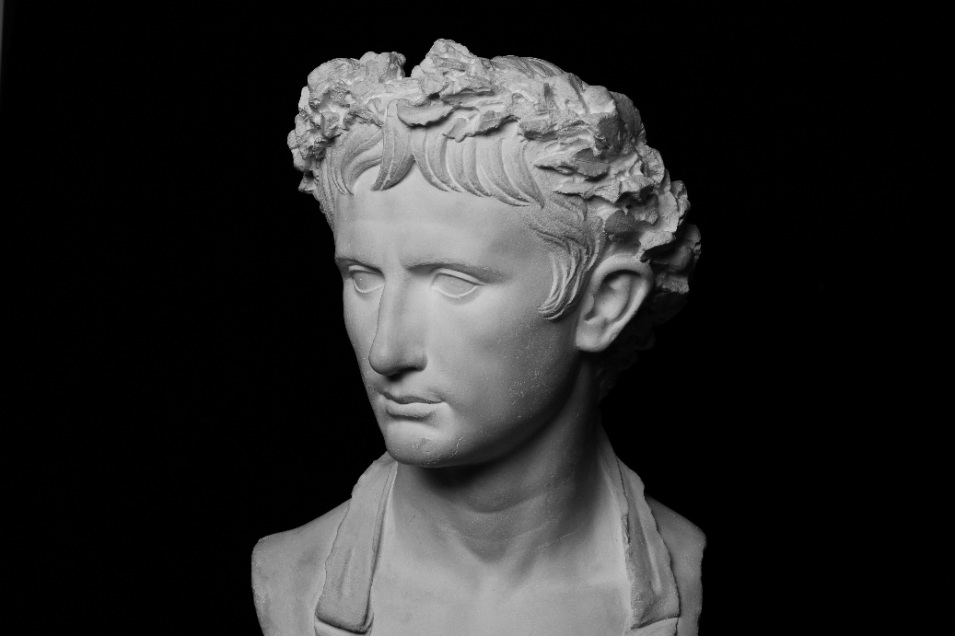 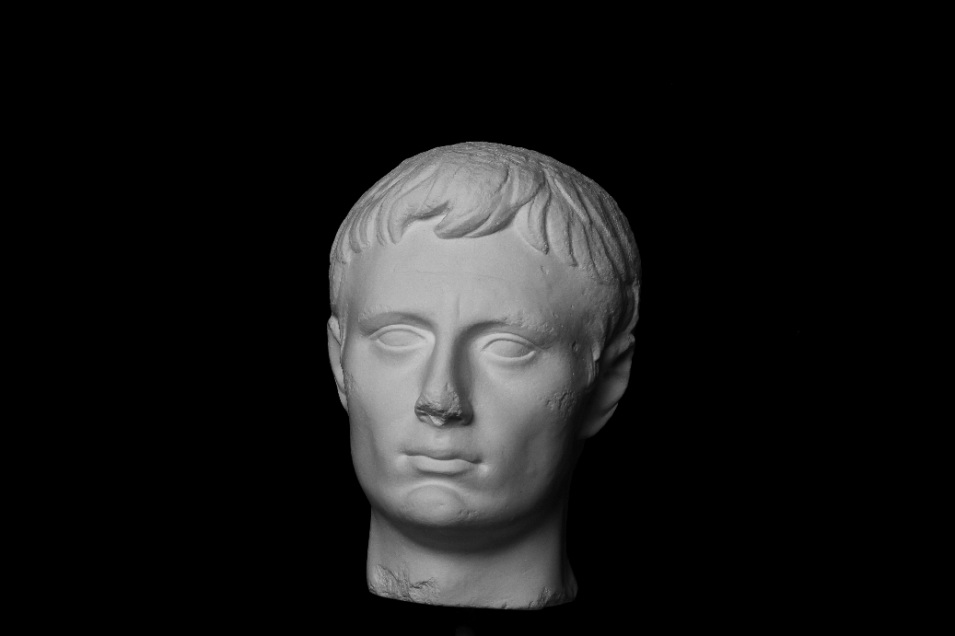 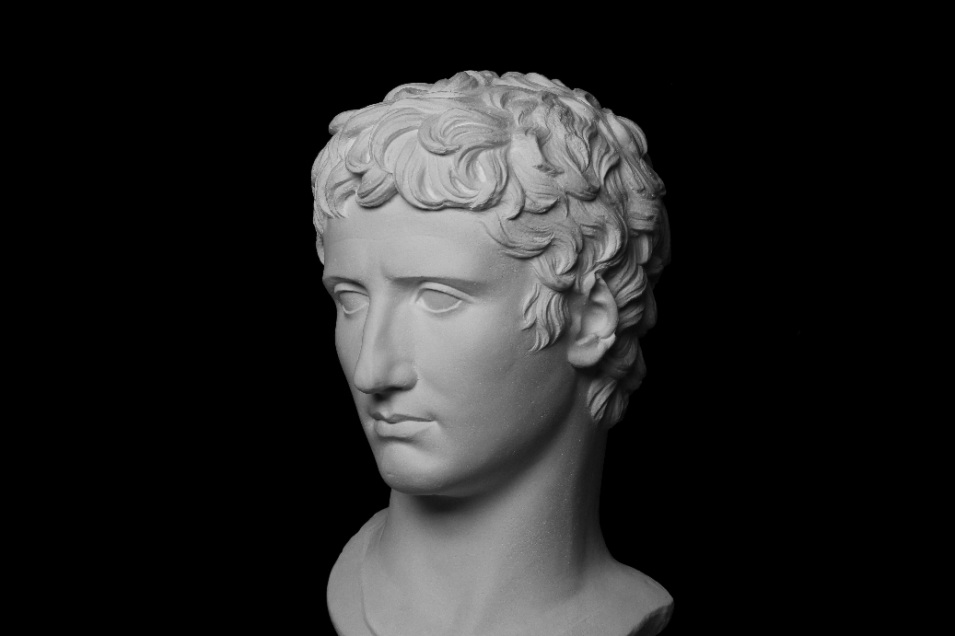 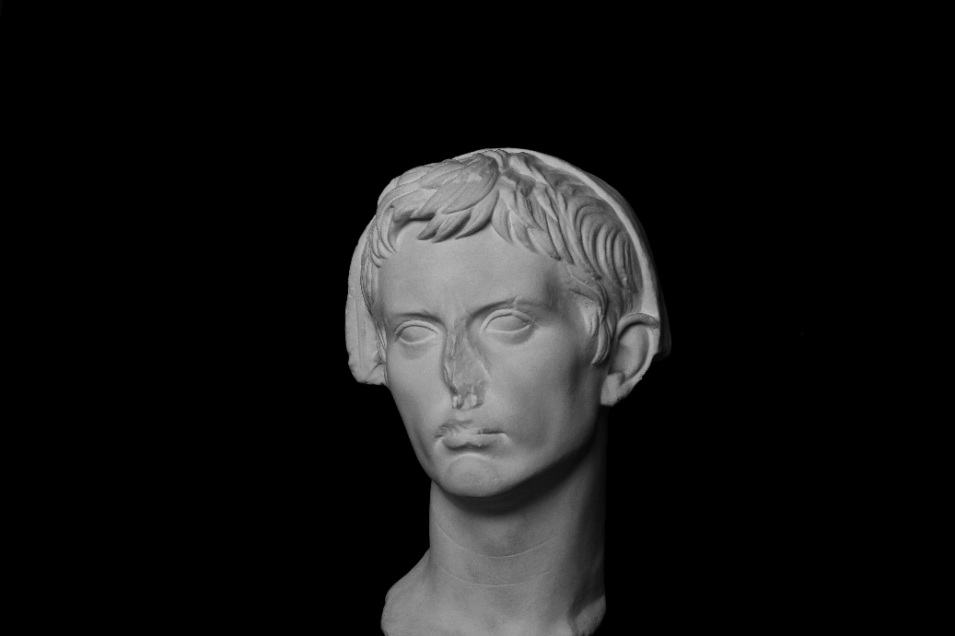 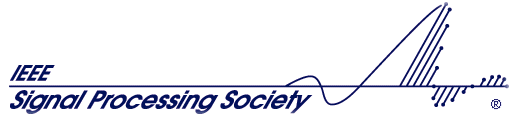 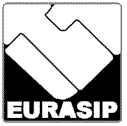 Special Session on  Digital Imaging in Cultural Heritage
Data Acquisition - Setup
We use a portable structured light scanner
DAVID SLS-1
High quality reconstruction (sub-millimeter accuracy)
Depends on size  of scanned object
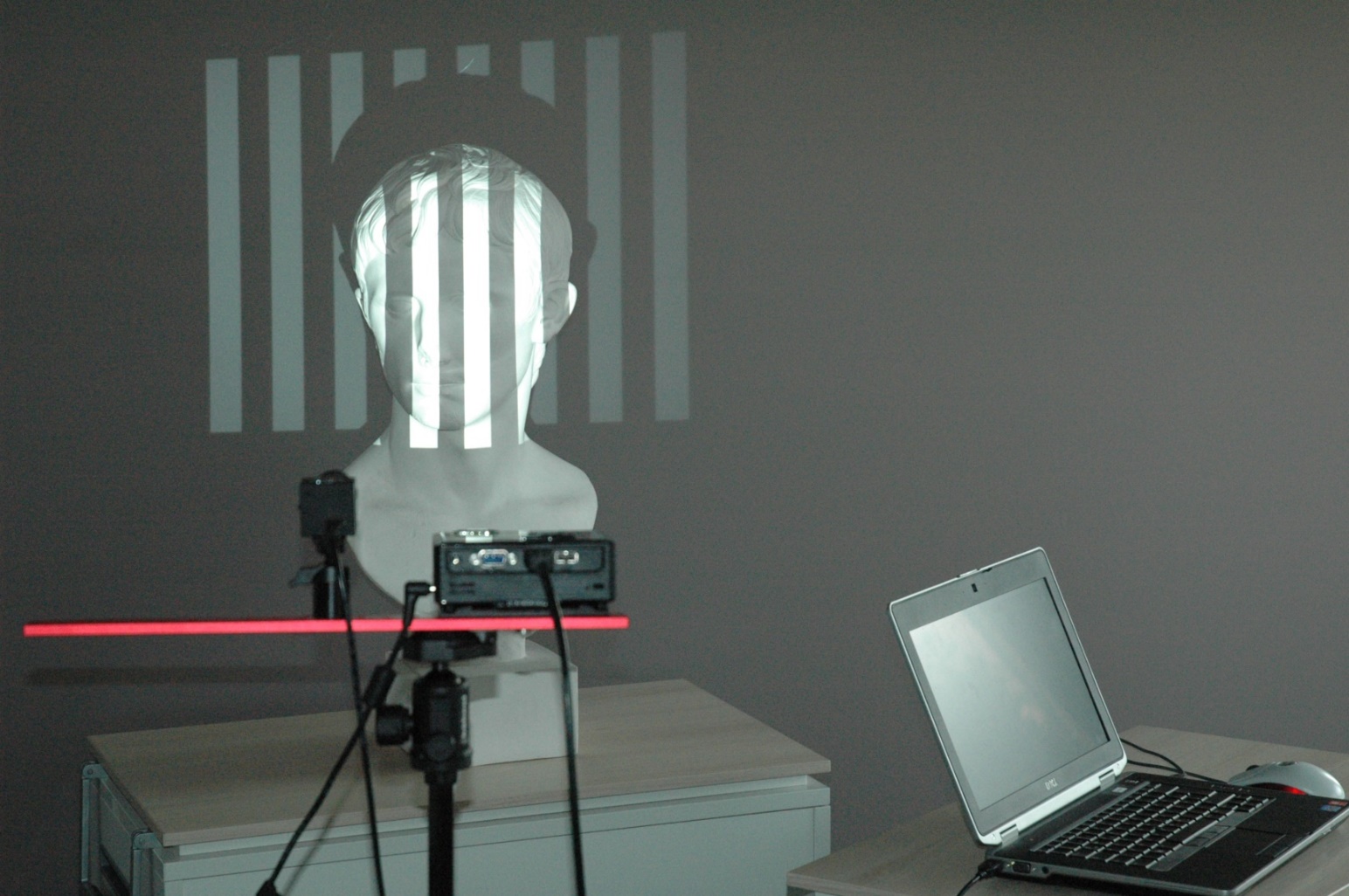 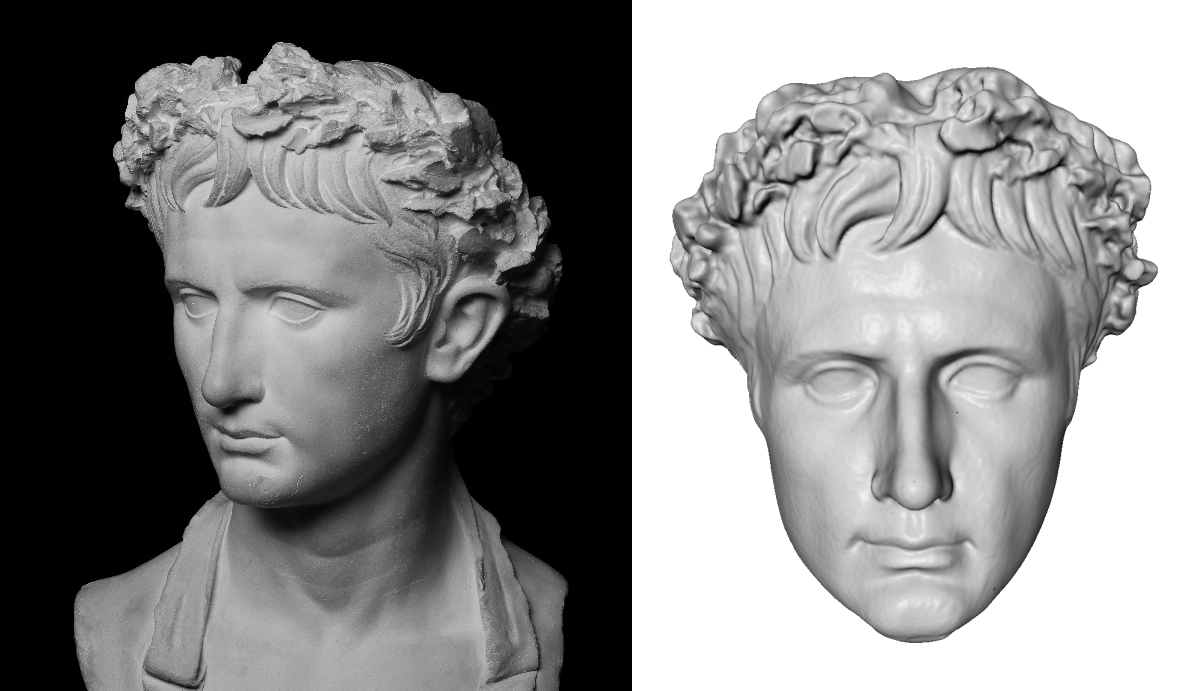 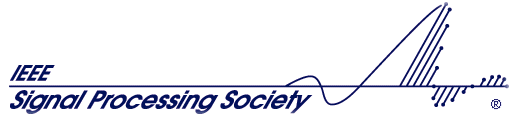 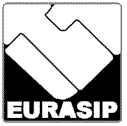 Special Session on  Digital Imaging in Cultural Heritage
Data Reconstruction
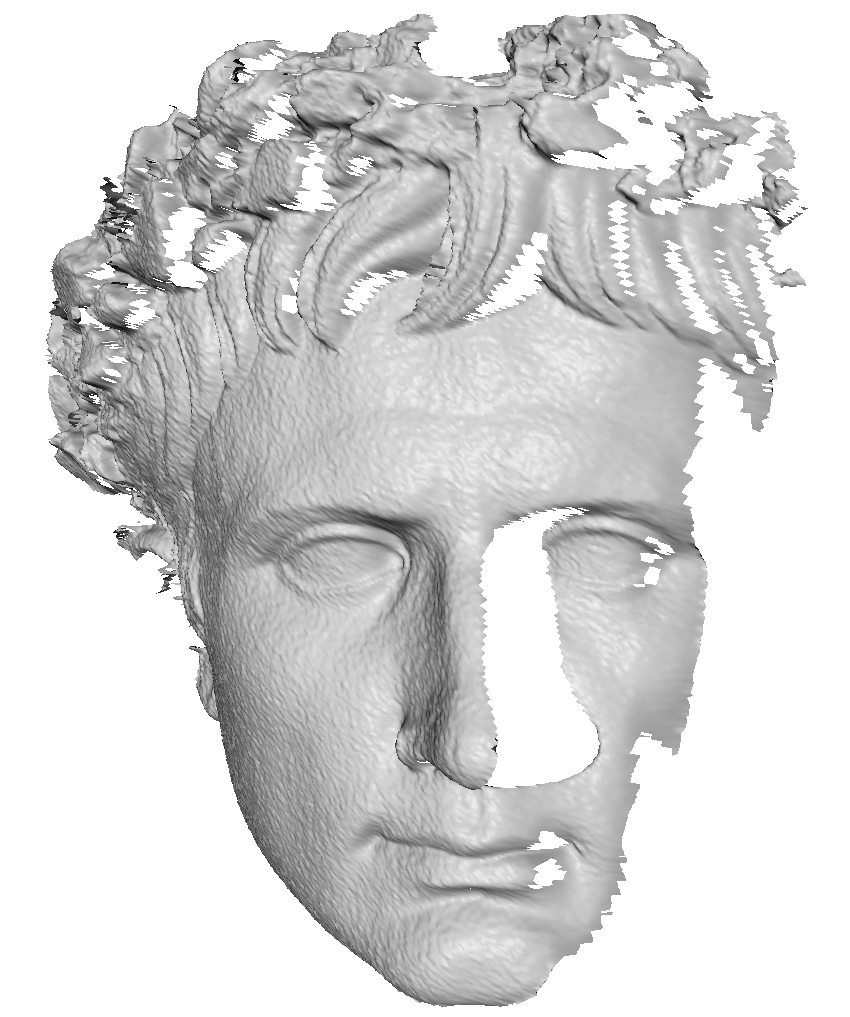 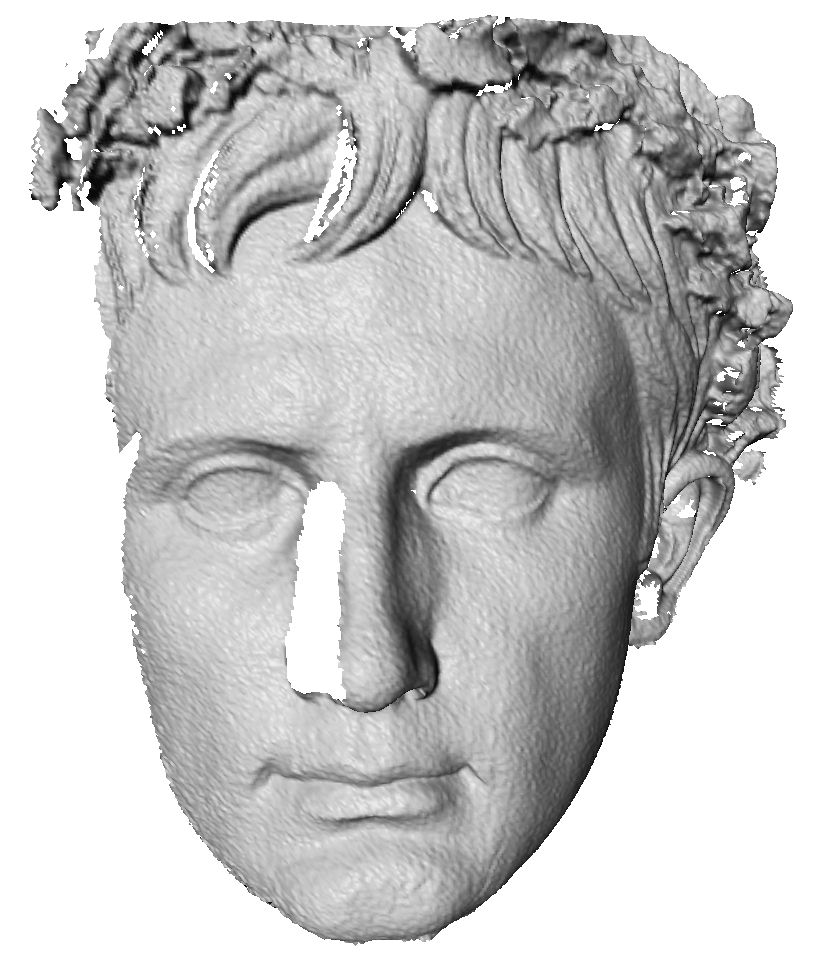 Acquire multiple 3D-Scans
Scans not in common coordinate frame
Compute best rigid alignment
[Besl92, Chen92] 
Single watertight surface by merging scans
Poisson Surface Reconstruction
[Kazhdan06]



High-Quality 3D-Reconstruction
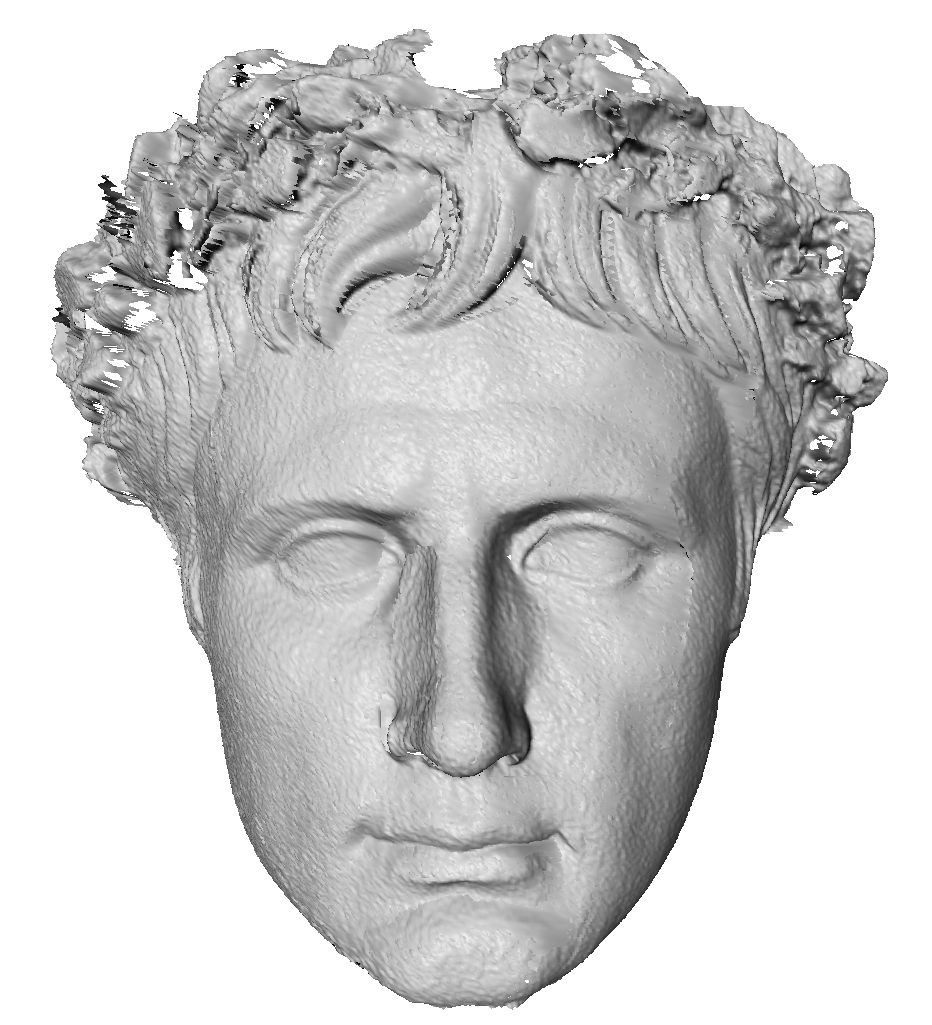 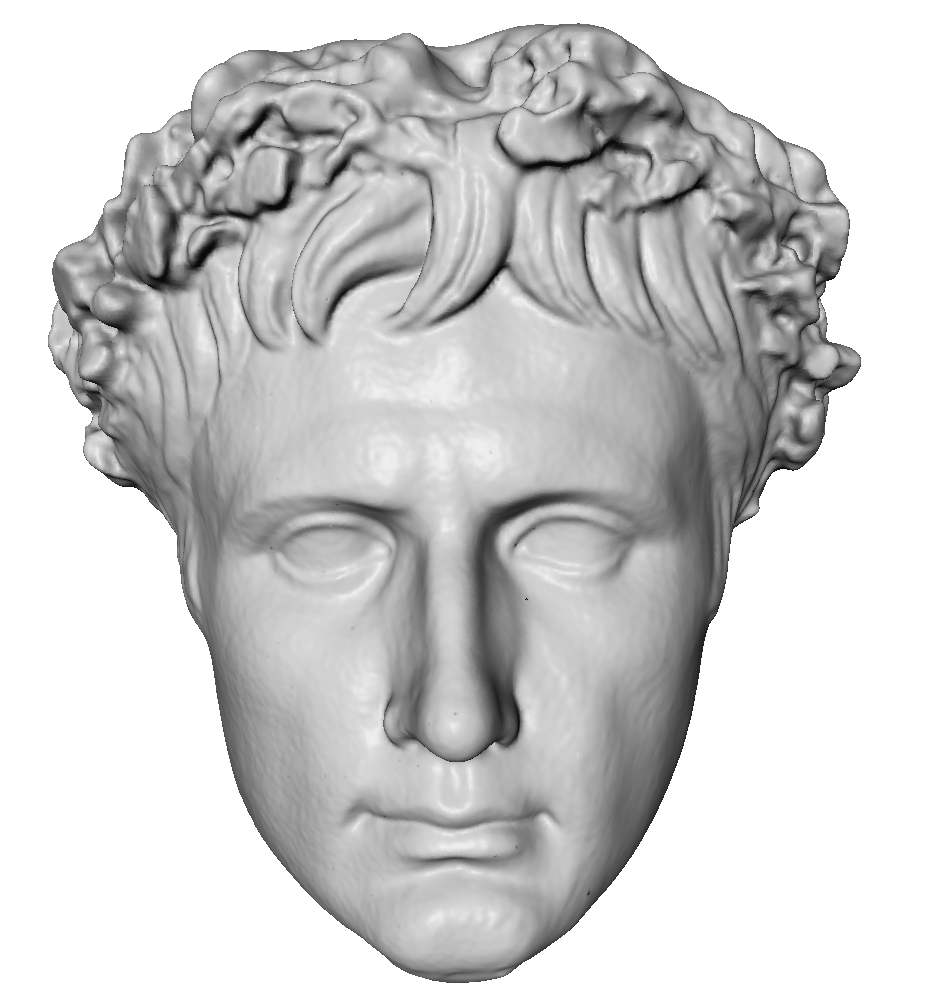 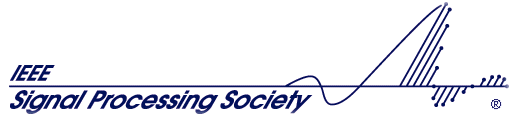 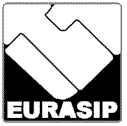 Special Session on  Digital Imaging in Cultural Heritage
Data Reconstruction - Problem
3D-Scans have different topology
No information about corresponding regions
Which part of the model correspond to the nose, eyes, etc…
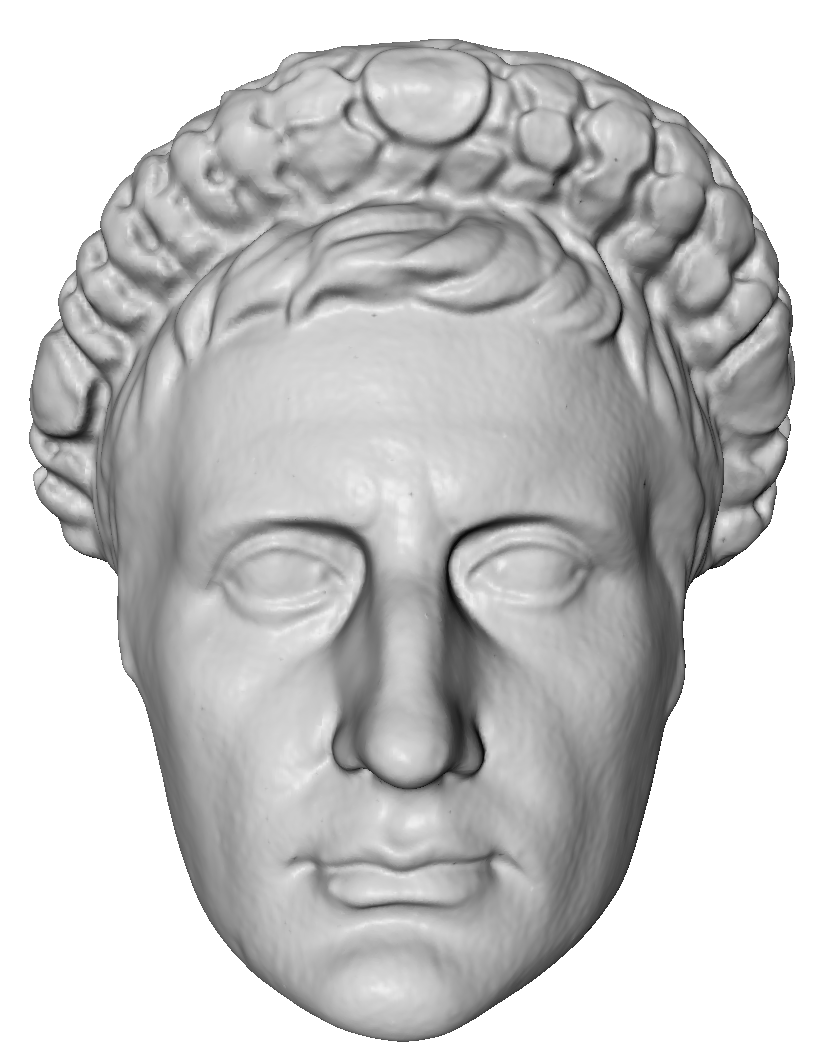 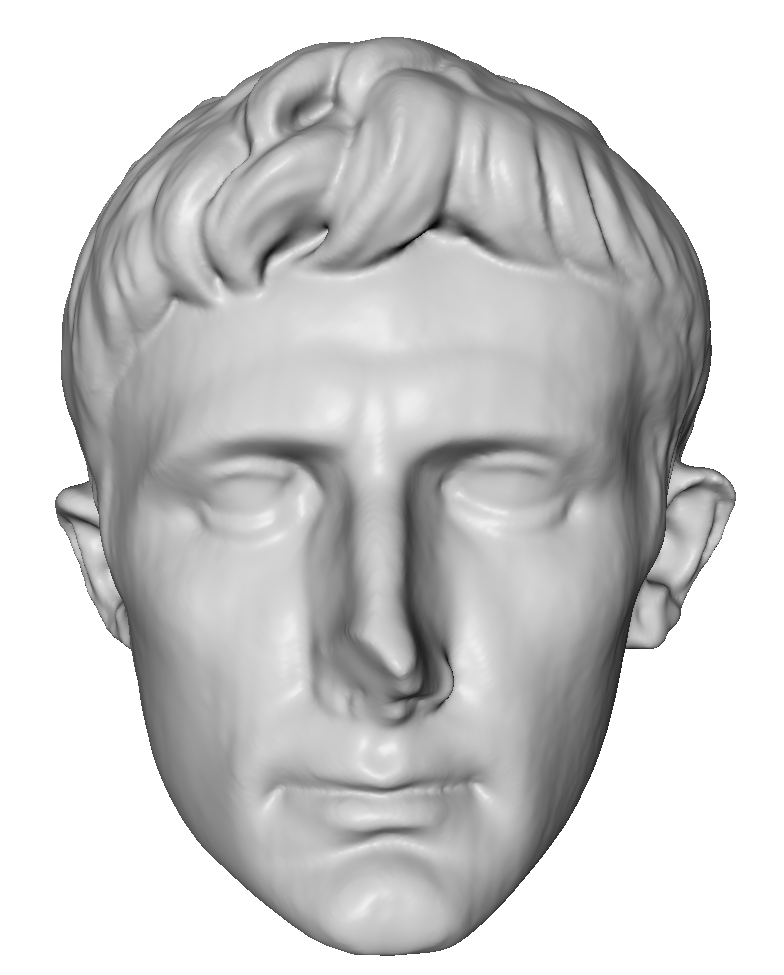 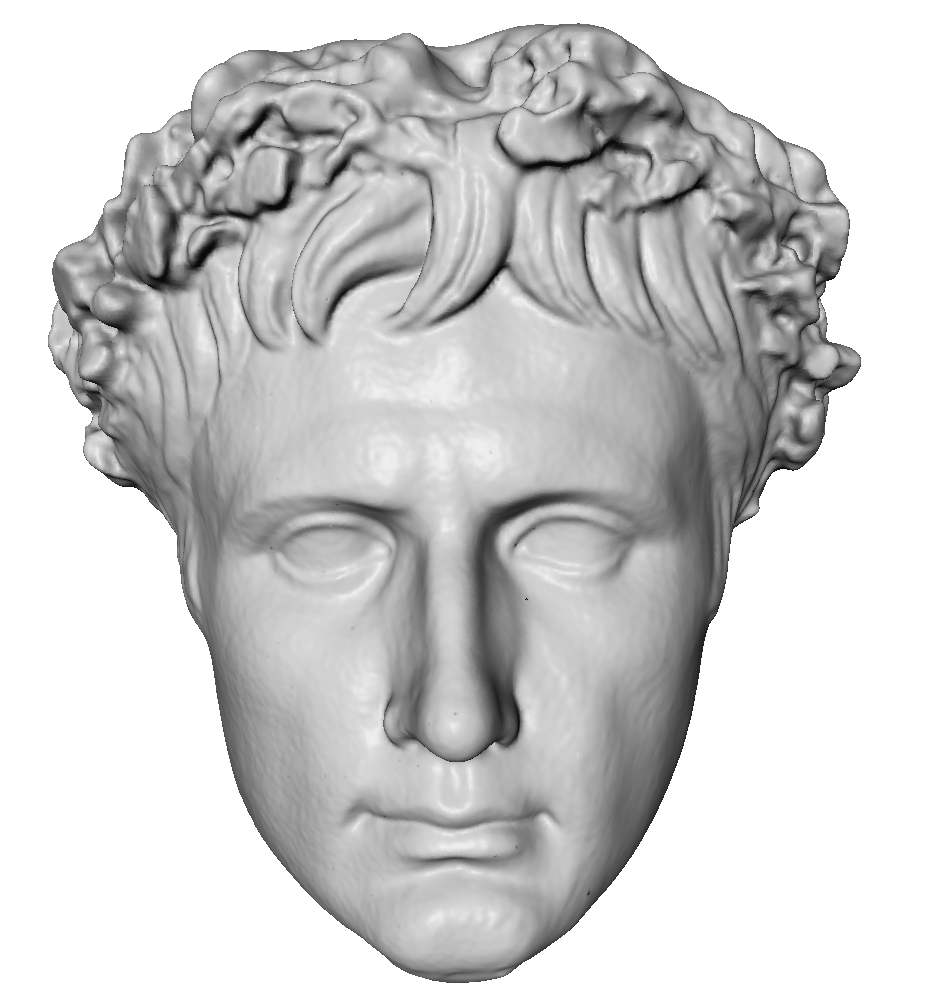 ?
?
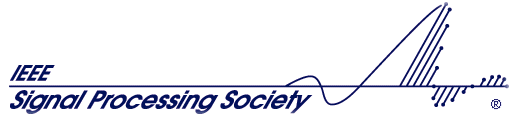 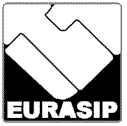 Special Session on  Digital Imaging in Cultural Heritage
Rigid Registration
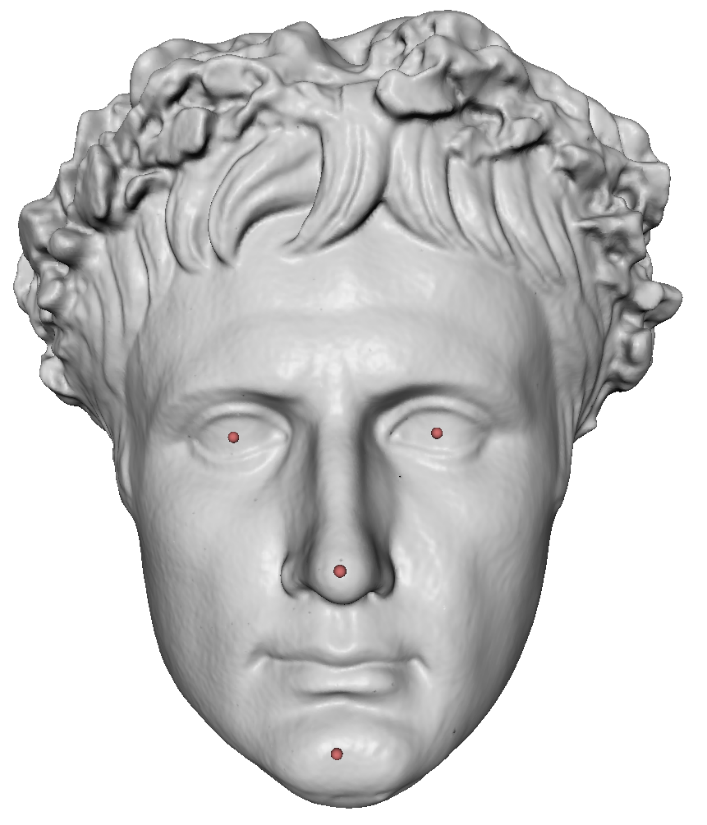 We start with a sparse set of manually placed correspondences
Template mask and 3D-Scan

Compute best rigid transformation [Schönemann66] and scaling
Convert mask and 3D-Scan to a common coordinate system:
Same orientation, position and scale
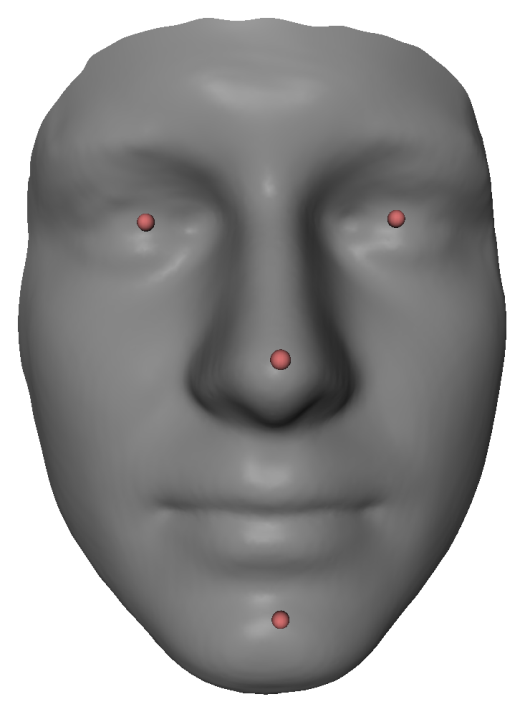 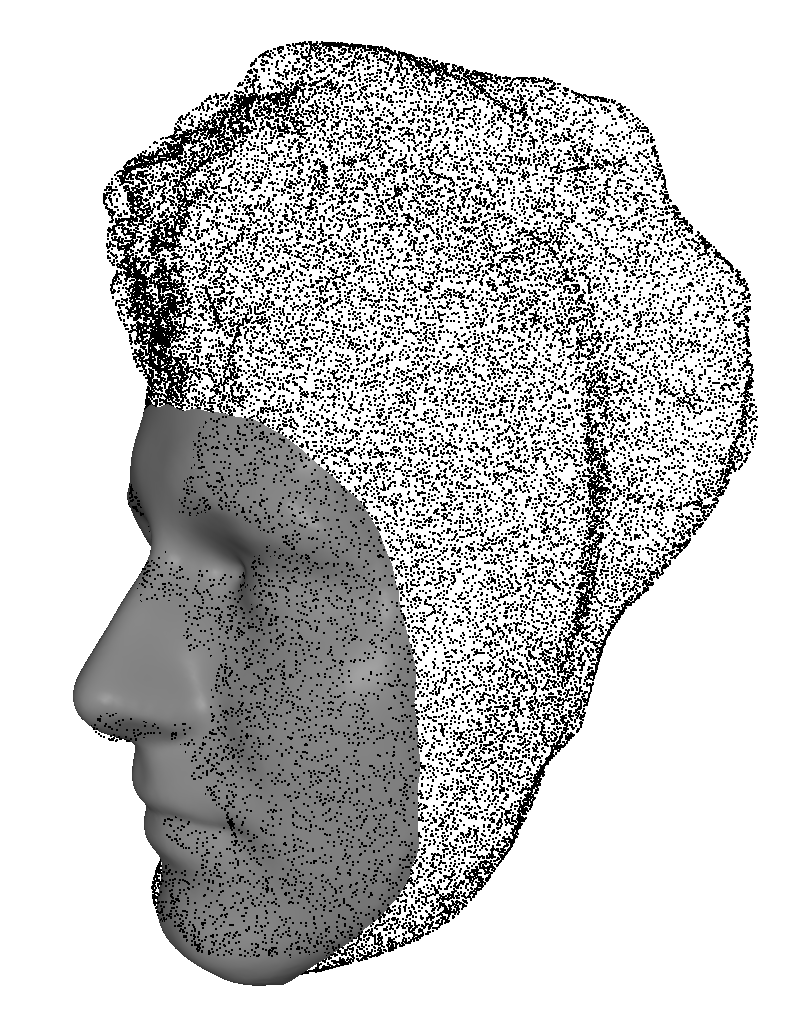 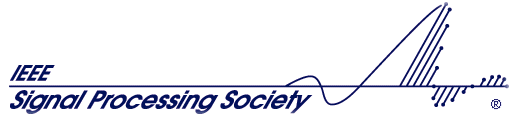 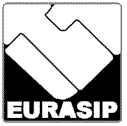 Special Session on  Digital Imaging in Cultural Heritage
Non-Rigid Registration
Fit template mask using non-rigid surface registration
Warp template such that it fits the input
Two steps [Süßmuth10]: 
Coarse Alignment
Deformation Graph [Sumner 07]
Fit to implicit function of target
Fine Alignment
Optimize vertex positions directly
ARAP Regularization [Sorkine07]
Point-point distance measure
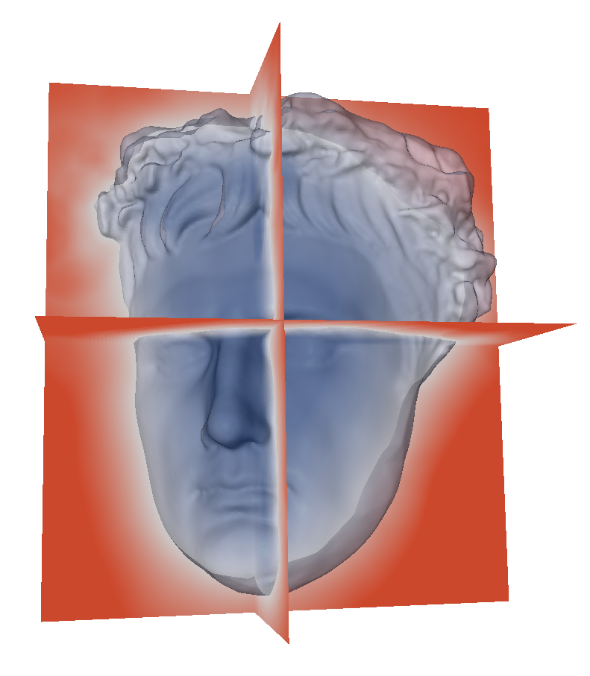 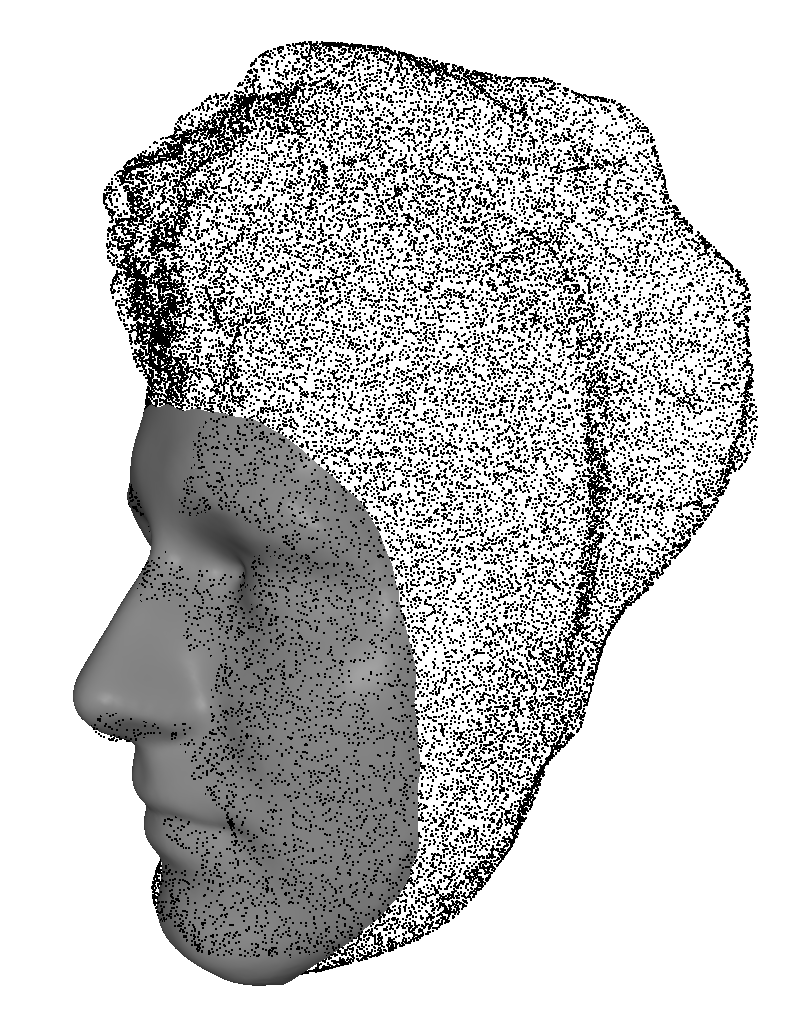 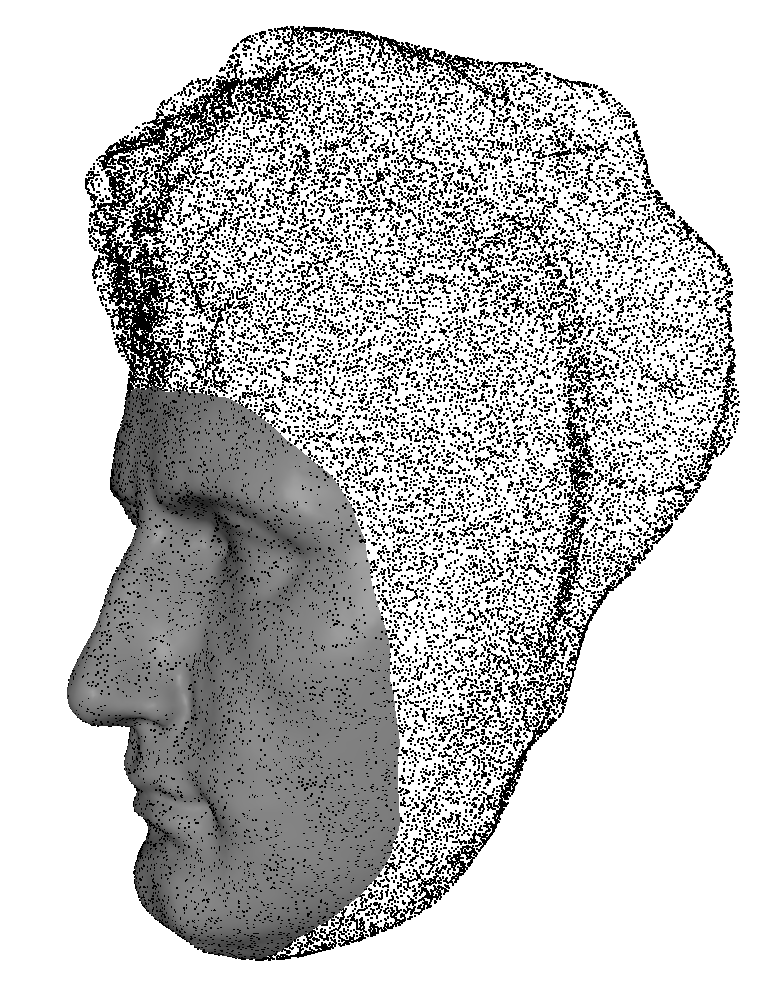 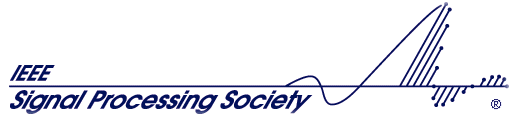 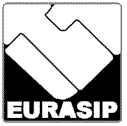 Special Session on  Digital Imaging in Cultural Heritage
Non-Rigid Registration - Result
A set of masks with the same topology
Dense point-to-point correspondences
Basis for further processing:
Statistical Model, Virtual Restoration, Animation Transplantation, …
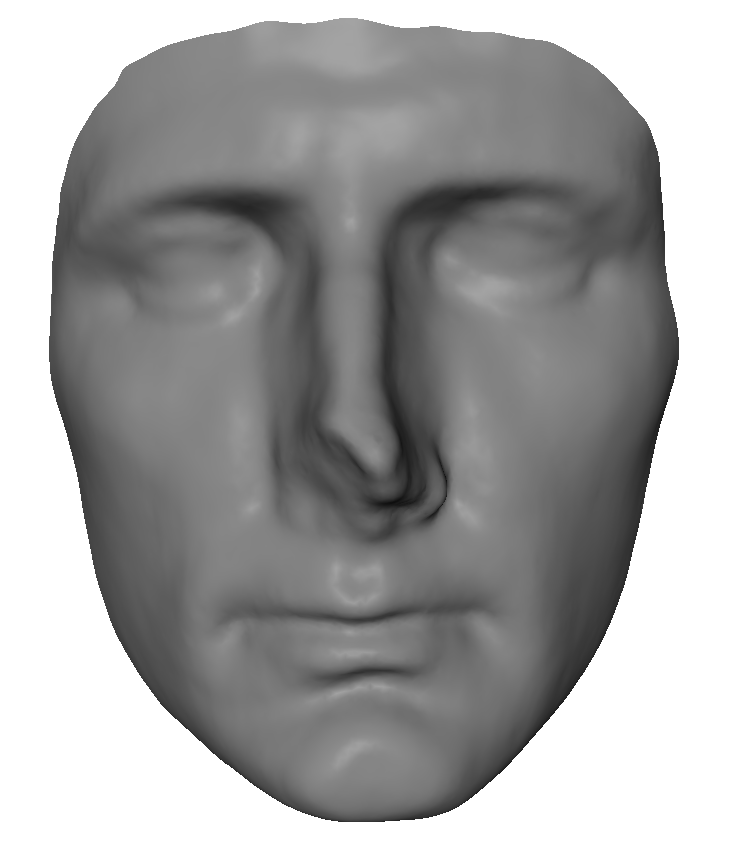 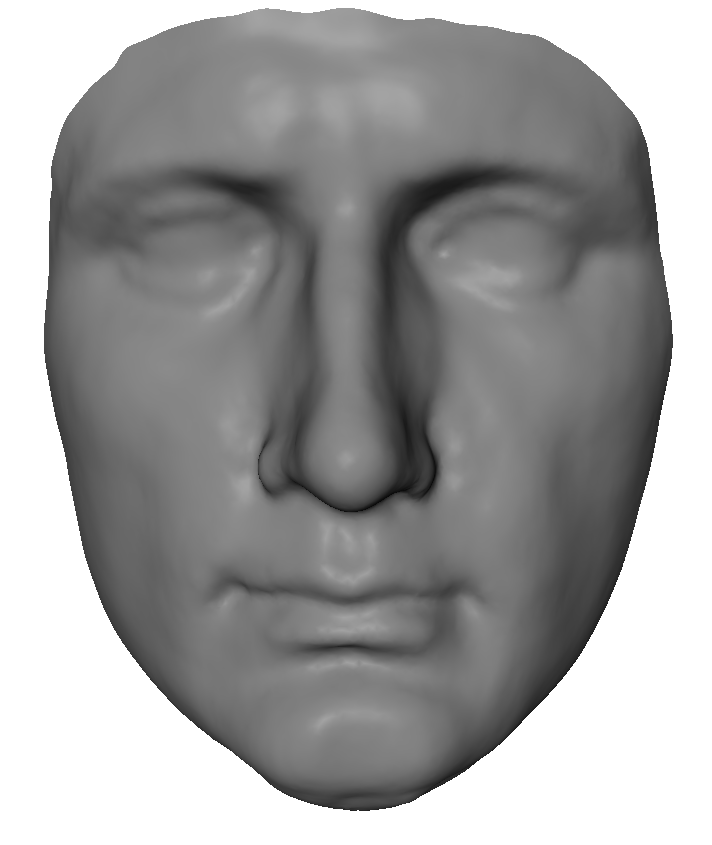 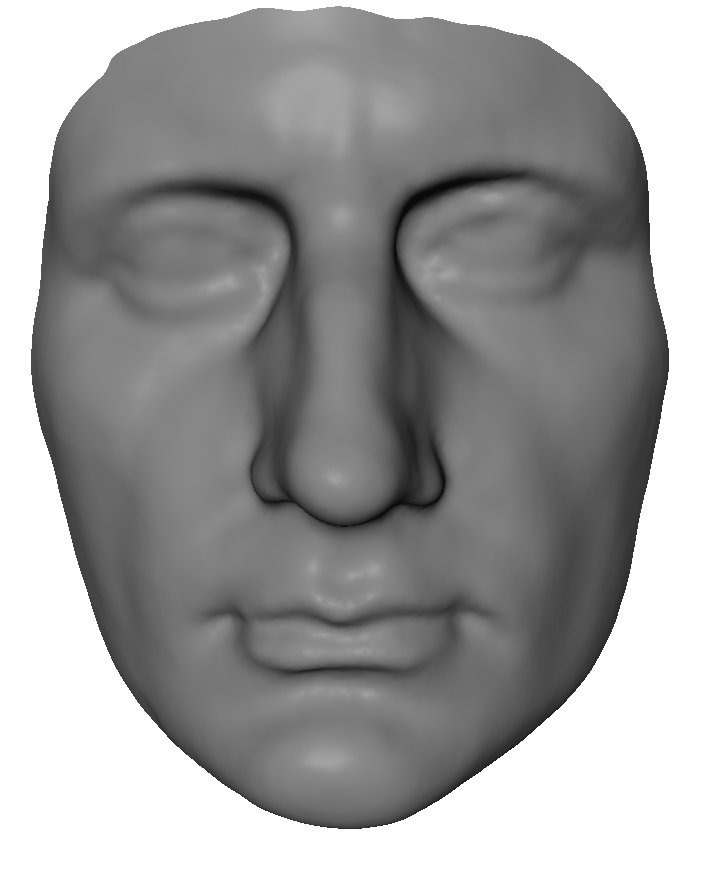 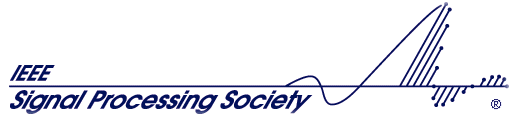 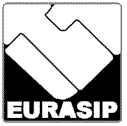 Special Session on  Digital Imaging in Cultural Heritage
Statistical Face Model
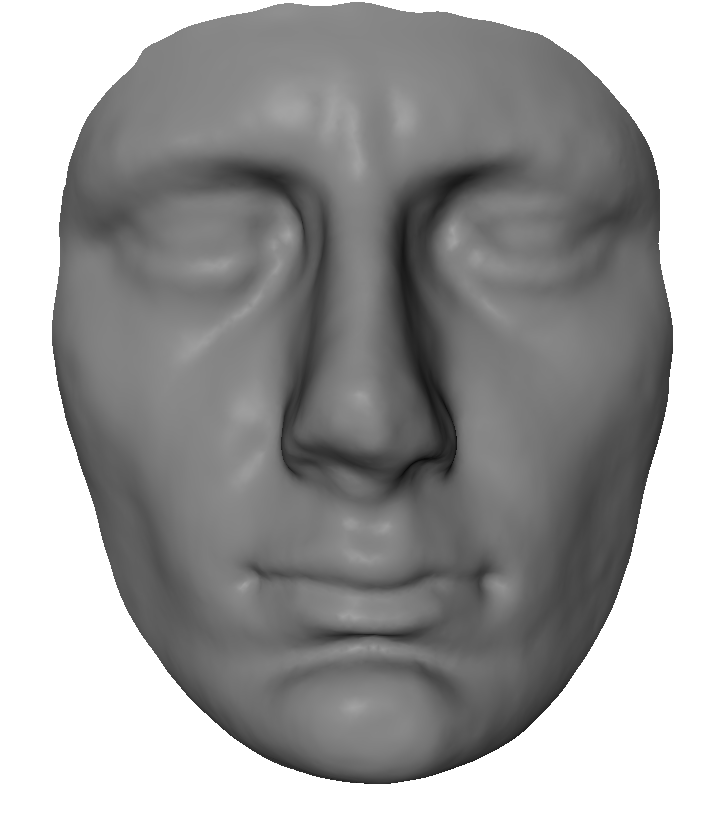 Database of 3D-Scans:
Dense point-to-point correspondences
Same topology


Statistical Analysis
Linear space spanned by scans
[Blanz99, Blanz07]
Dimensionality reduction (PCA)
Visually explore most common variations
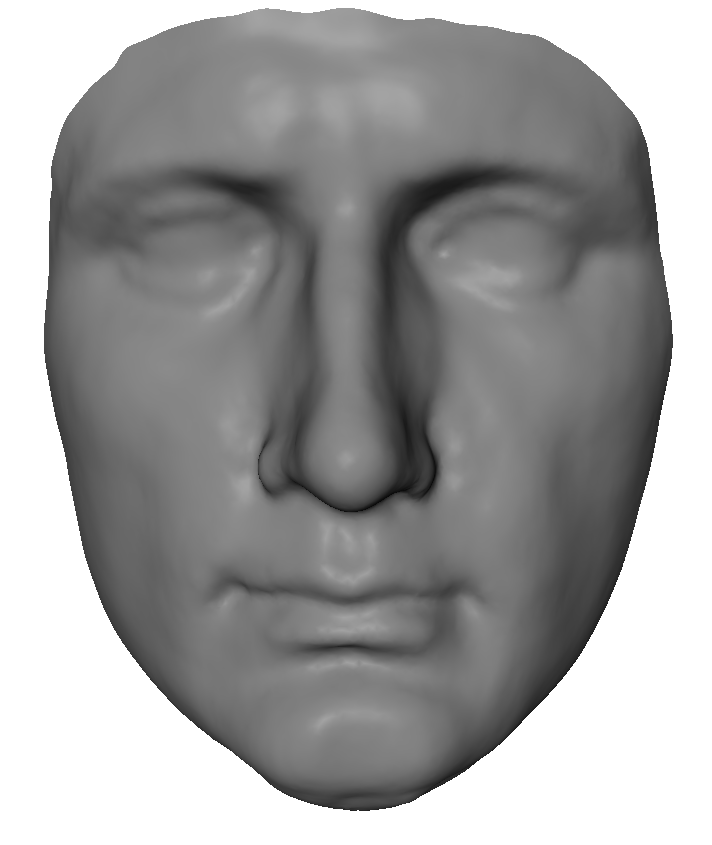 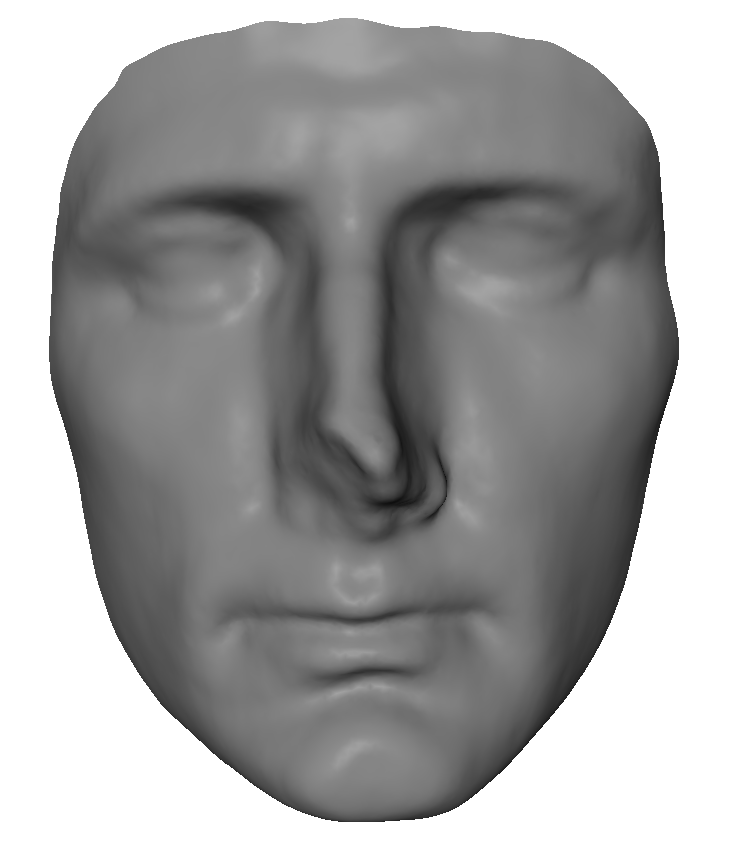 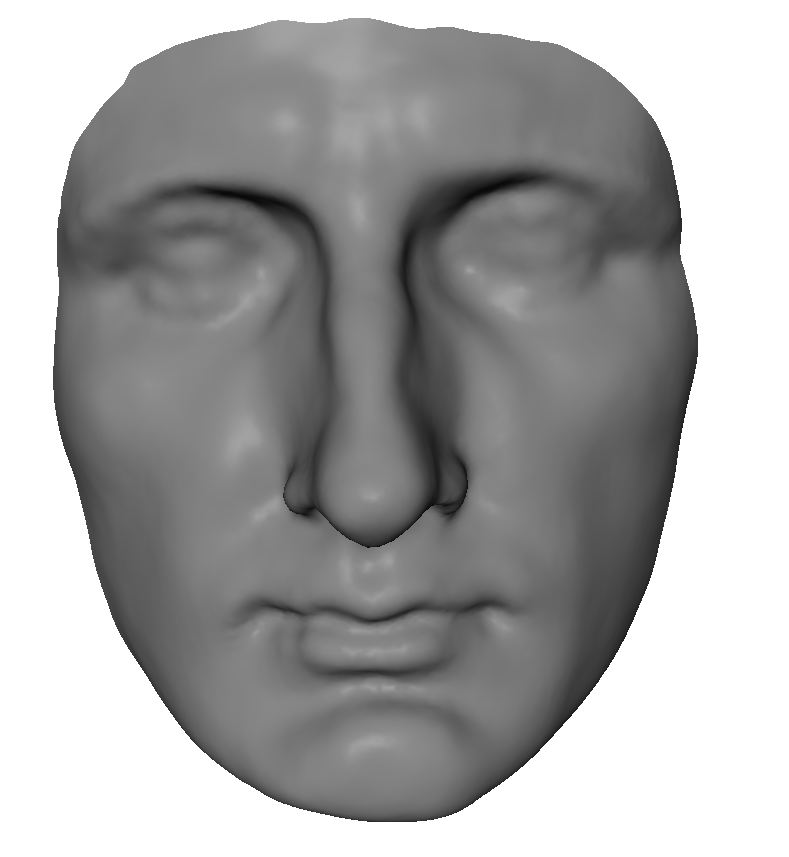 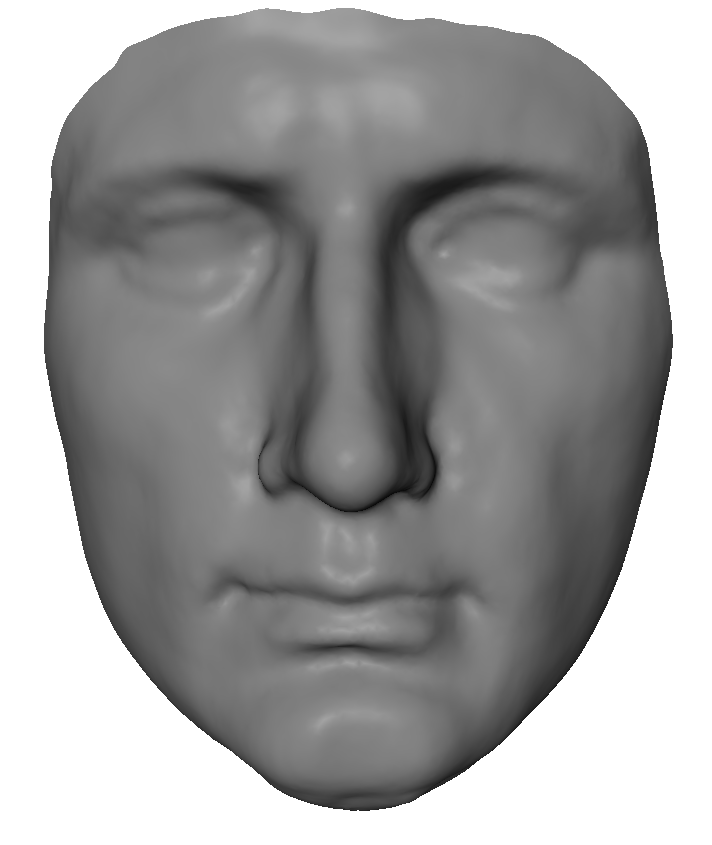 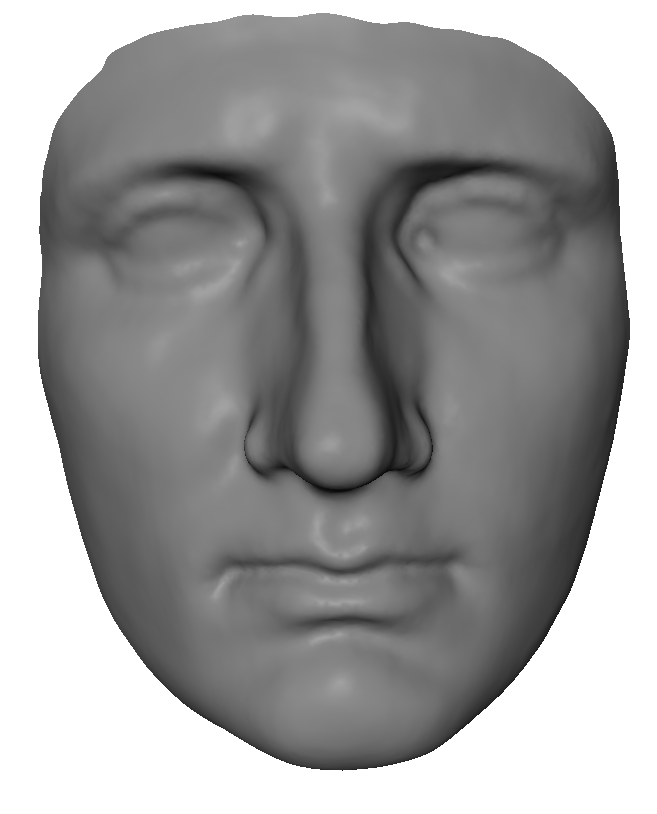 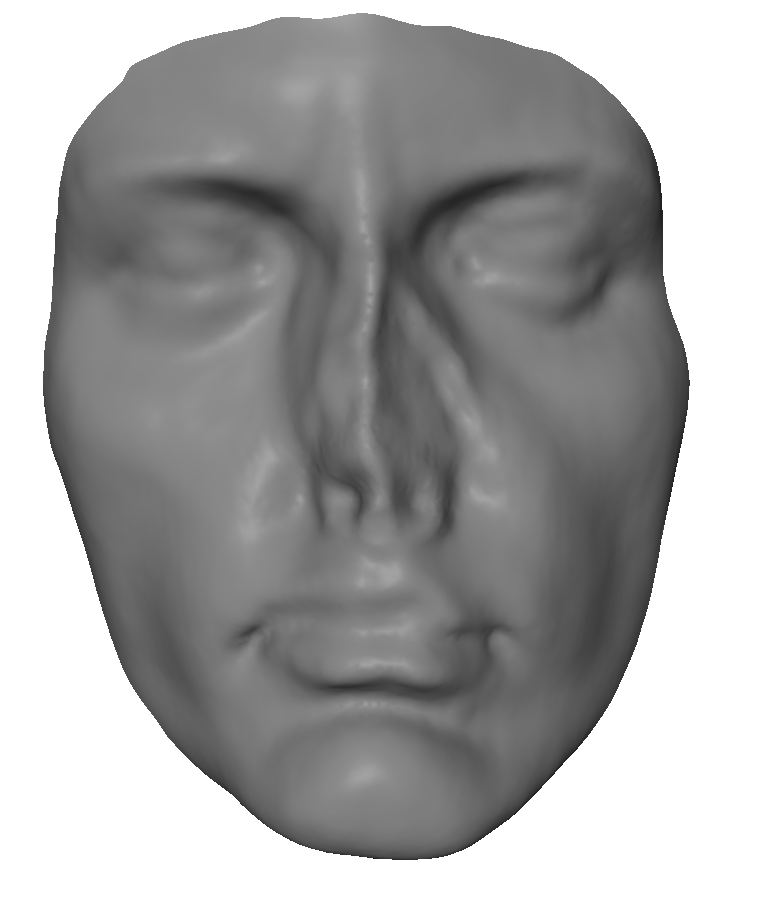 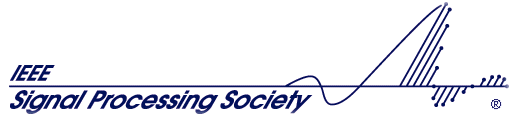 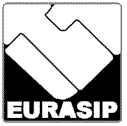 Special Session on  Digital Imaging in Cultural Heritage
Applications - Virtual Painting
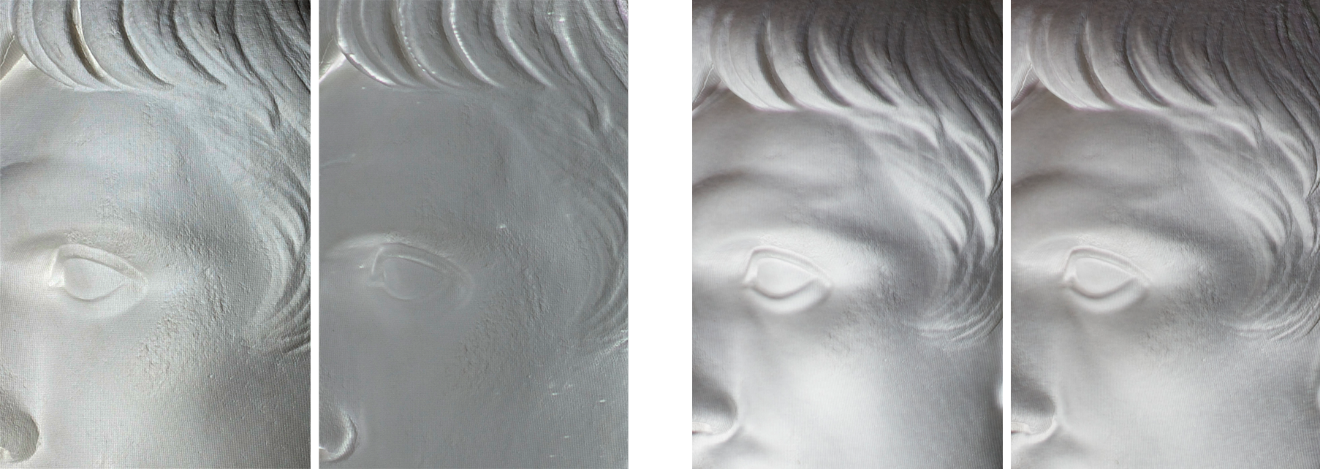 Modify virtual scene
Material, Illumination, Paint
Generate Image
Apply anti-shading
Project onto real world object
Requires registration between virtual and real world objects
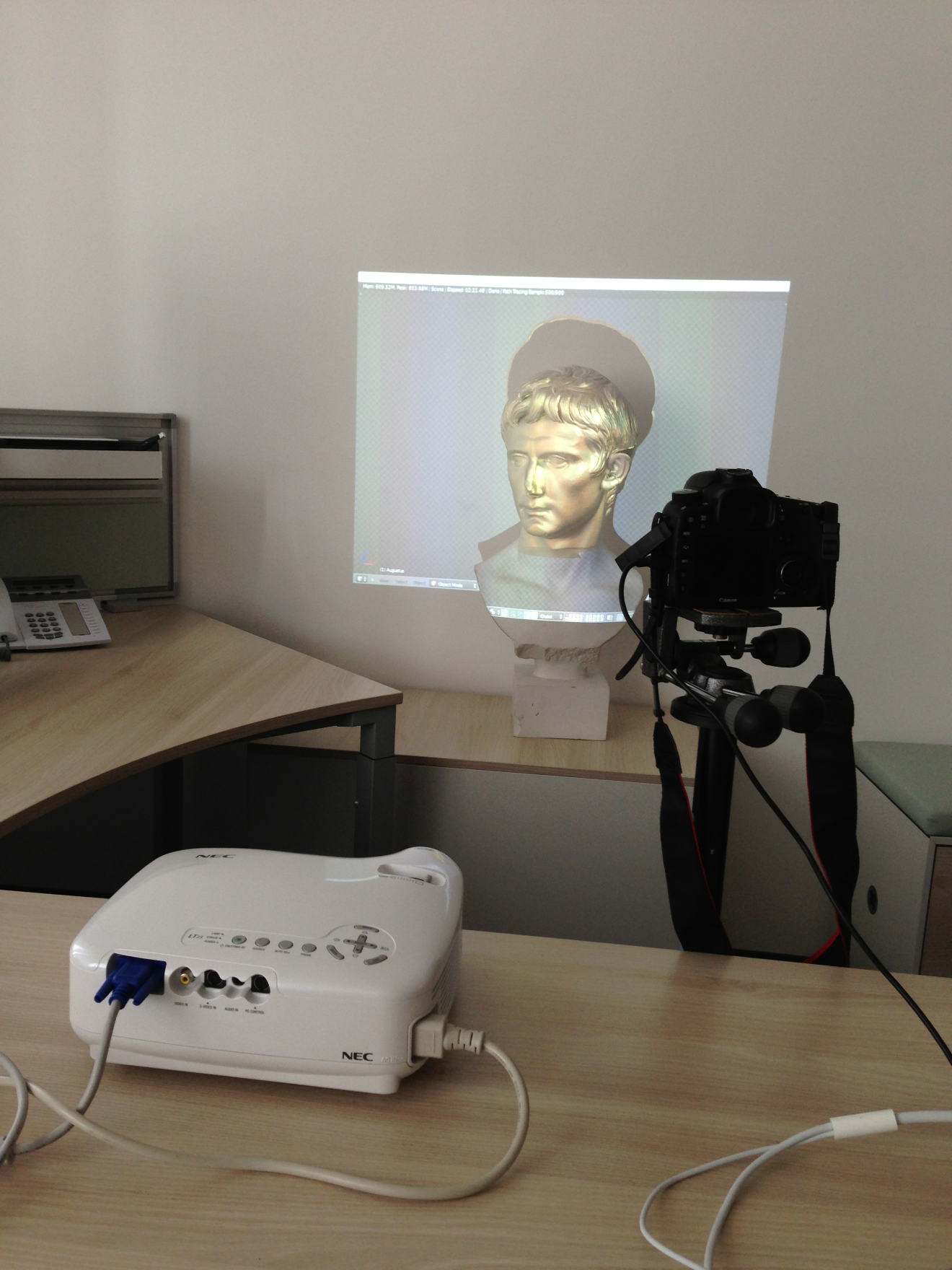 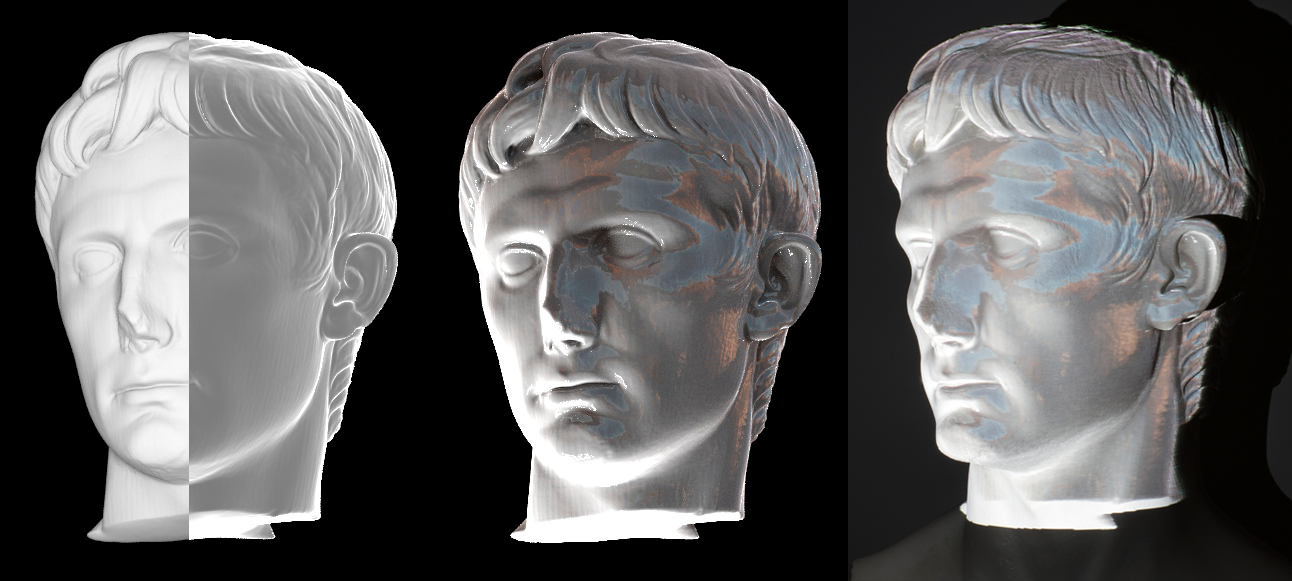 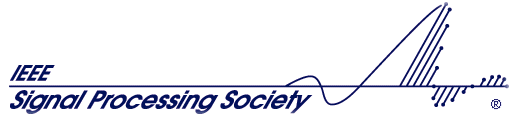 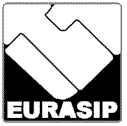 Special Session on  Digital Imaging in Cultural Heritage
Applications - Virtual Painting
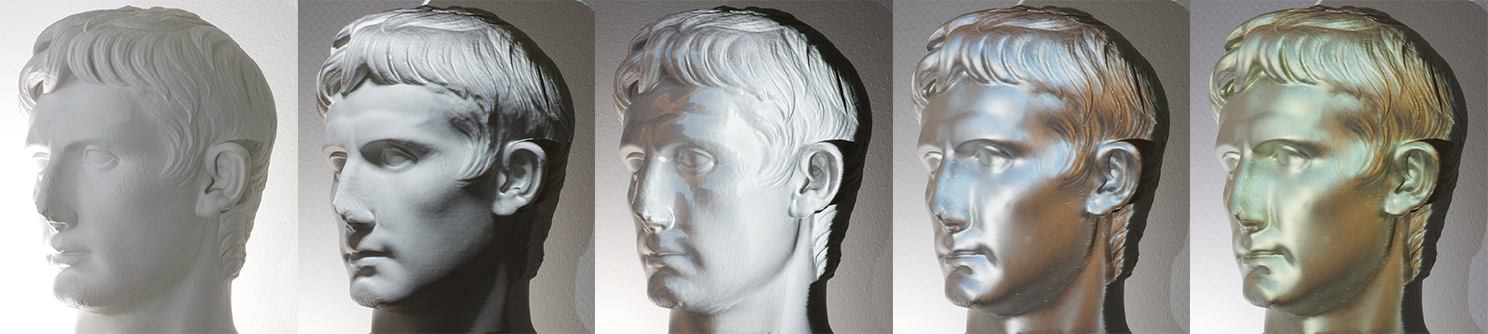 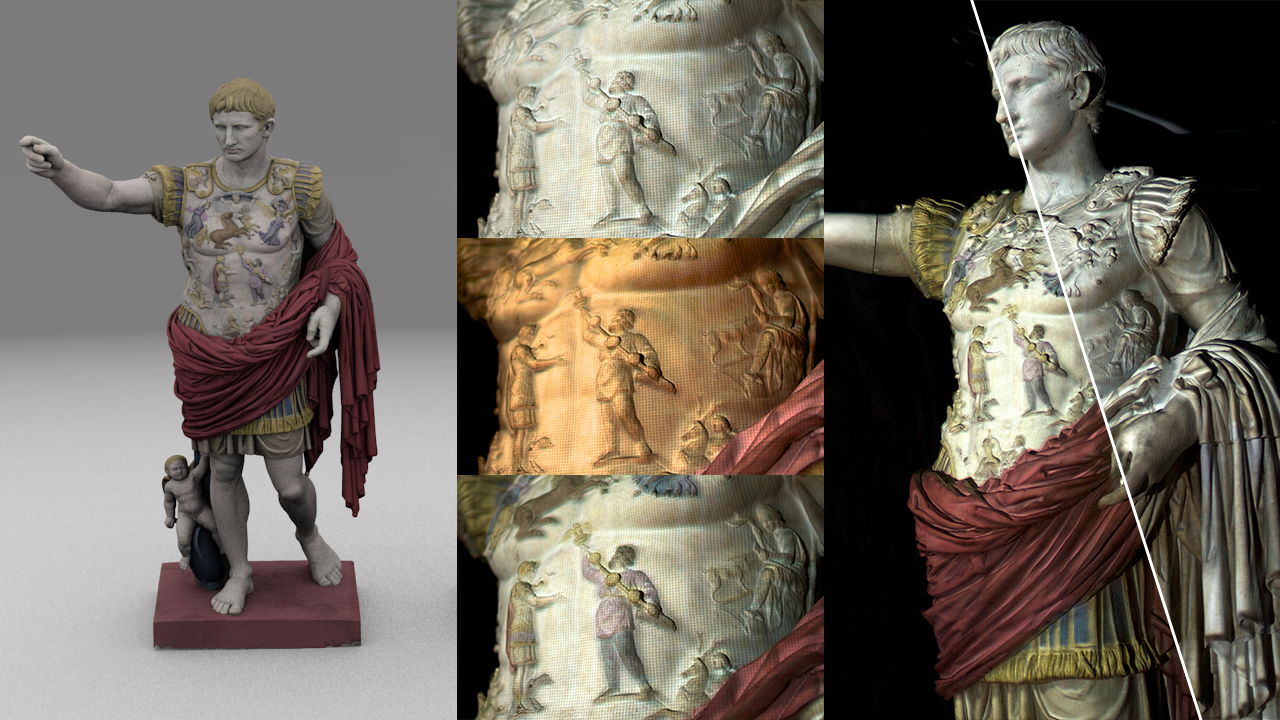 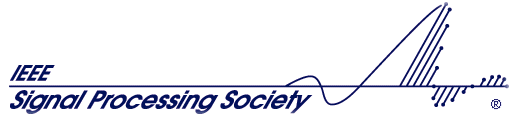 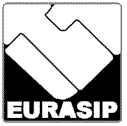 Special Session on  Digital Imaging in Cultural Heritage
Applications - Visualizing Differences in Busts
Requires:
Dense point-to-point mapping
Morph in linear blend space


Seamless blending
Visualize geometric differences
Different archetypes
VIDEO/DEMO
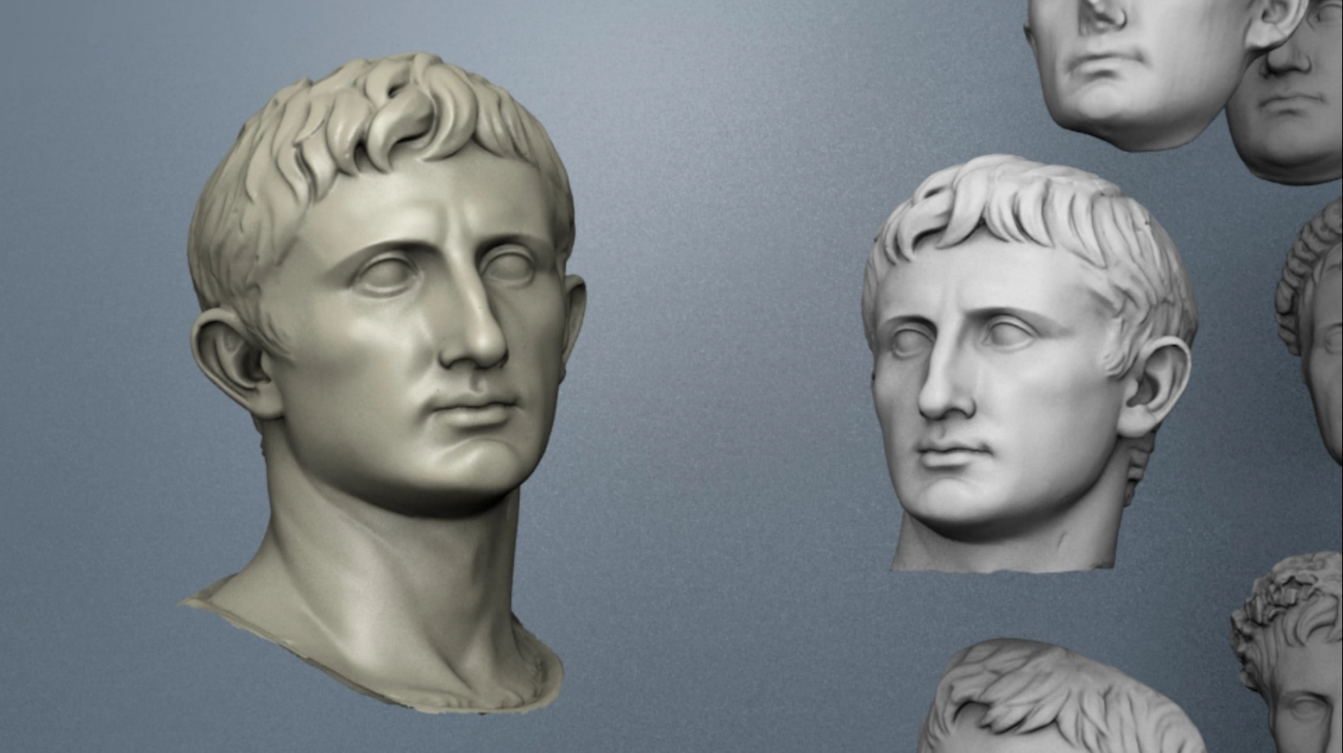 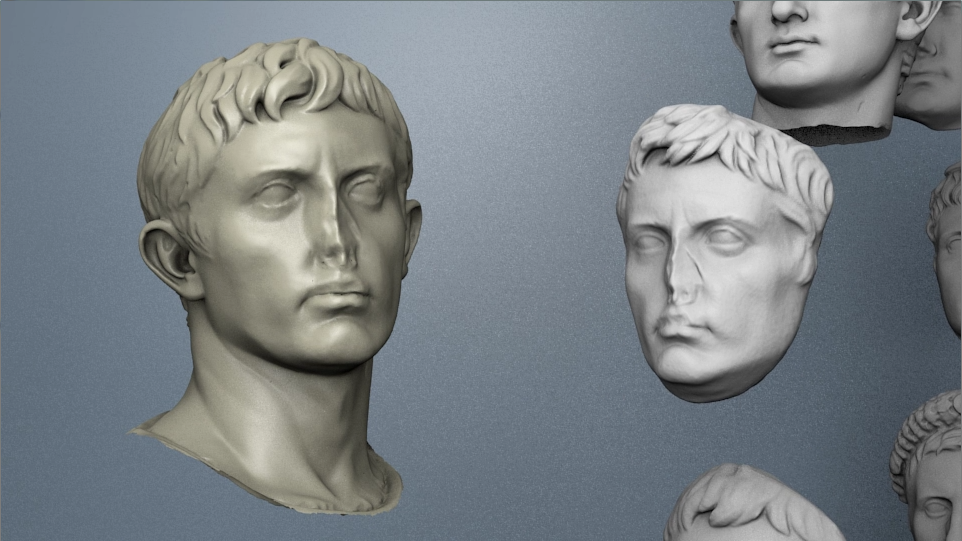 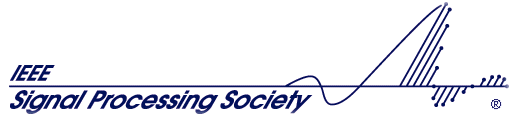 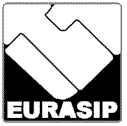 Special Session on  Digital Imaging in Cultural Heritage
Applications - Virtual Restoration of Artefacts
Use dense inter surface mapping to transplant geometry between scans:
Find best fitting artefact in linear blend space
Transplant geometry in damaged regions
VIDEO/DEMO
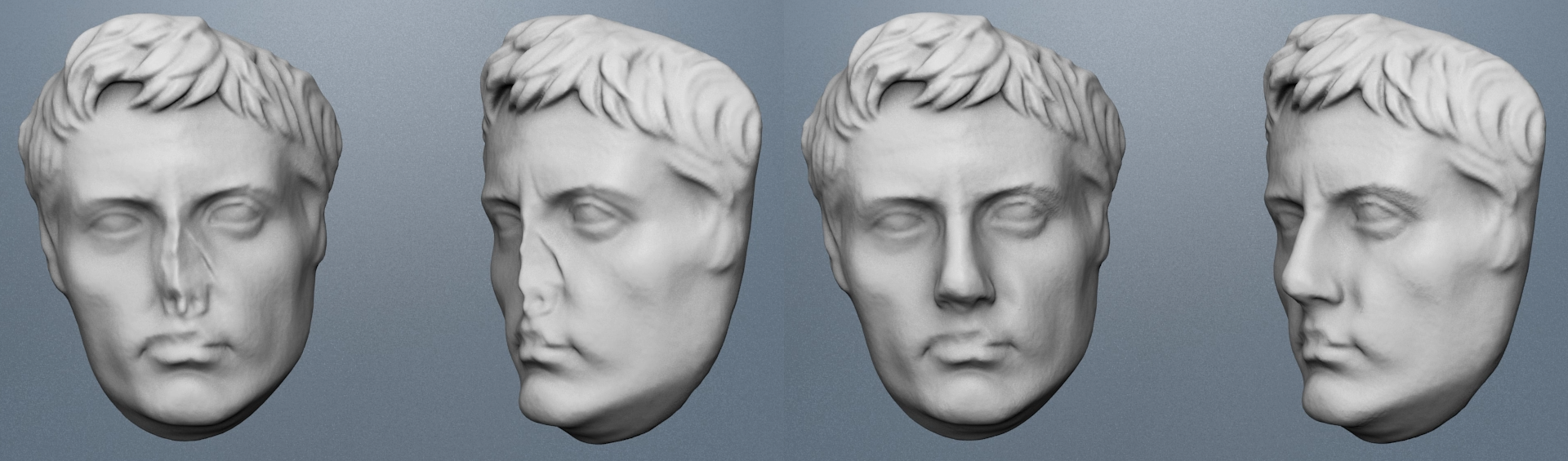 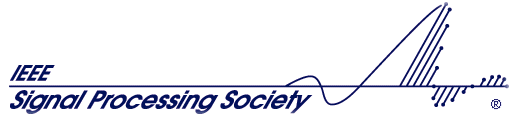 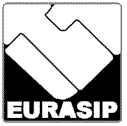 Special Session on  Digital Imaging in Cultural Heritage
Applications - Augustification
Requires:
Dense point-to-point mapping
Transfer intrinsic shape/identity of person to a statue 
Preserve statue-like appearance (Be your own emperor!)
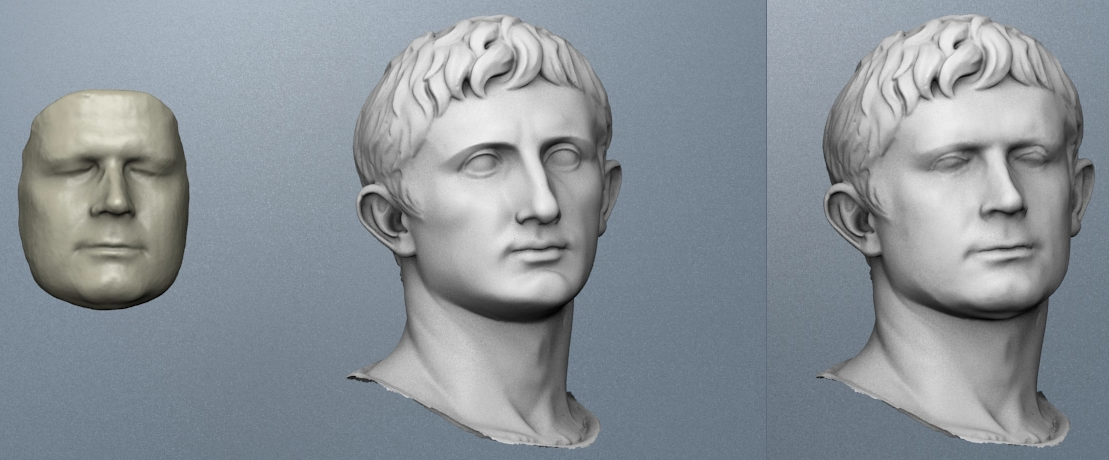 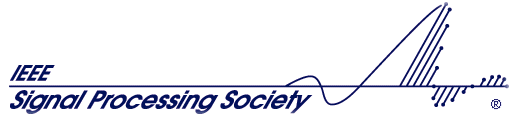 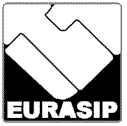 Special Session on  Digital Imaging in Cultural Heritage
Applications - Animation Retargeting
Revive ancient artefacts:
Capture animation with real-time 3D-Scanner
Transfer animation to ancient artefact 
Preserve identity
VIDEO/DEMO
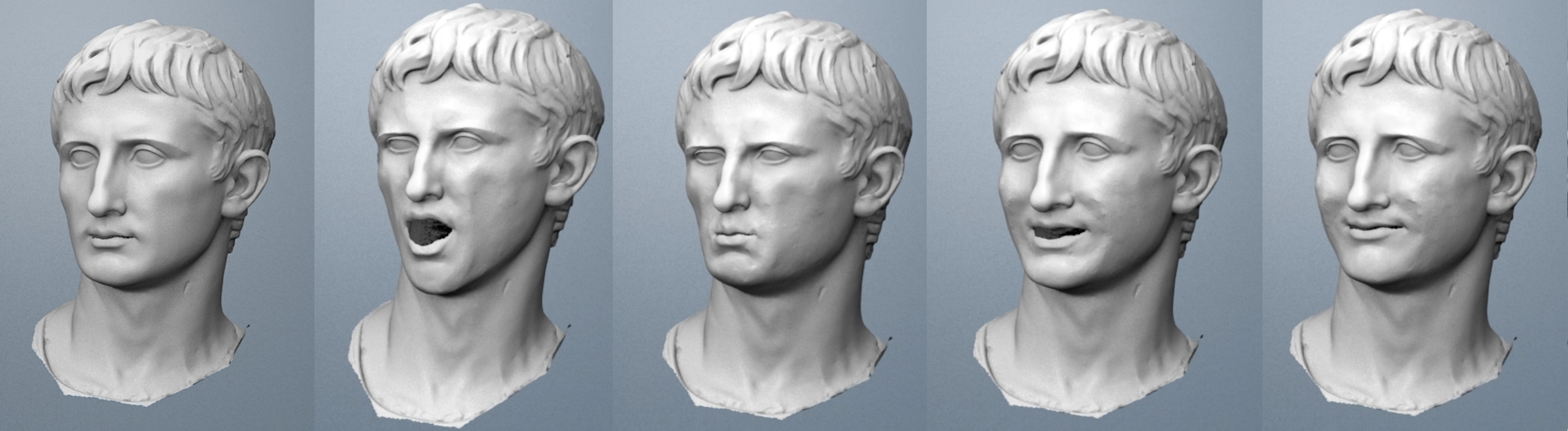 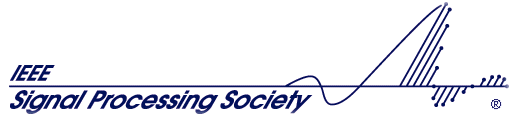 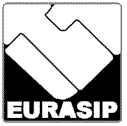 Special Session on  Digital Imaging in Cultural Heritage
Conclusion/Future Work
Foundation for applications:
Dense inter surface mapping
Robust Non-Rigid Registration

Applications demonstrate:
Symbiosis of different disciplines 
Humanities and Computer Graphics

Explore further applications
Present to larger audiences
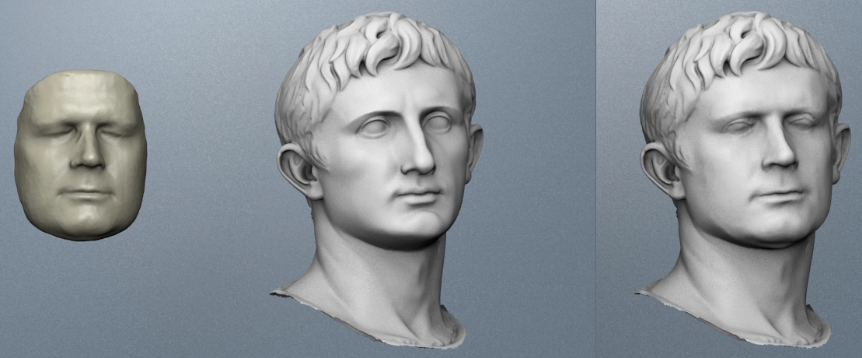 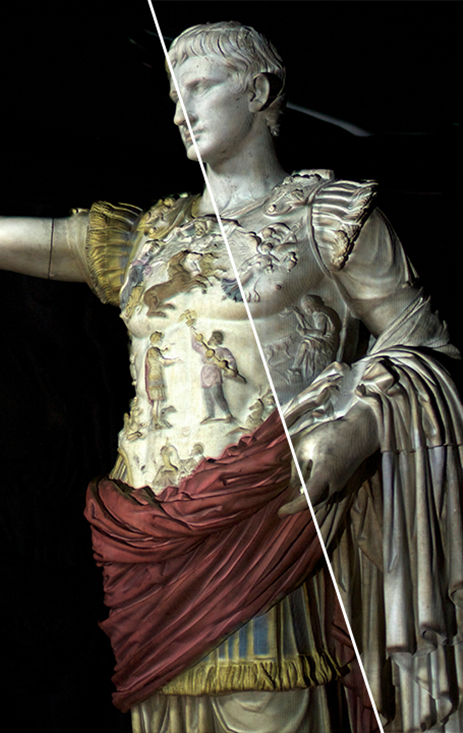 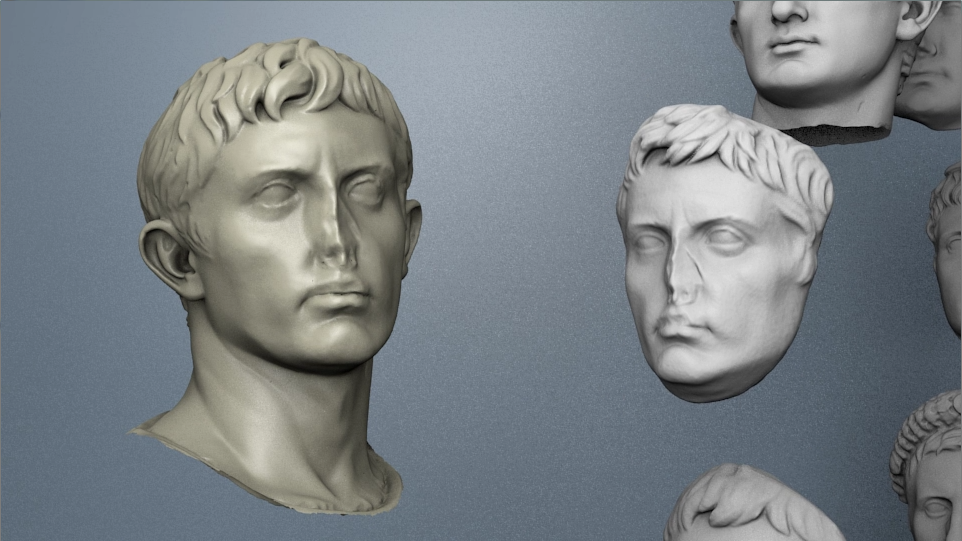 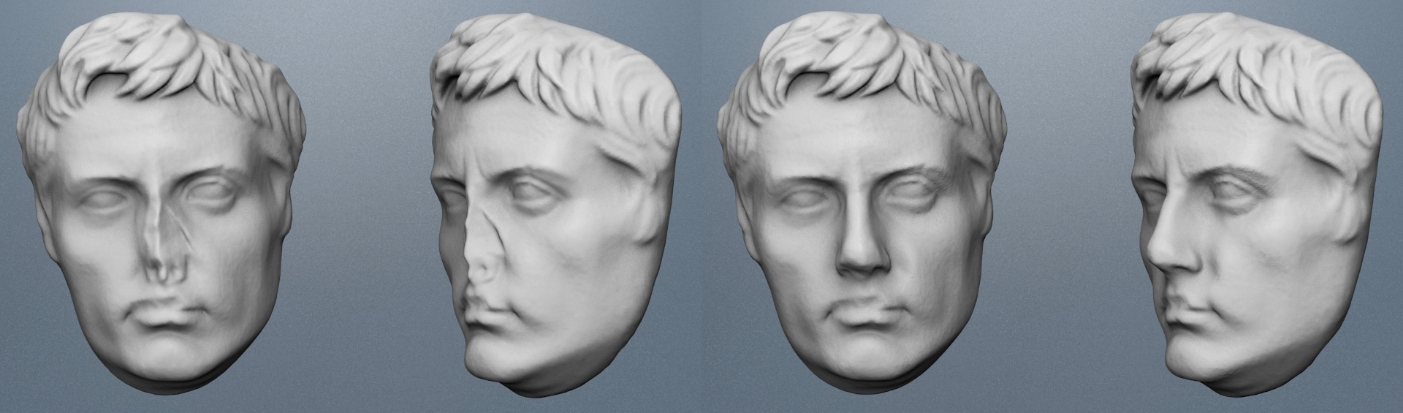 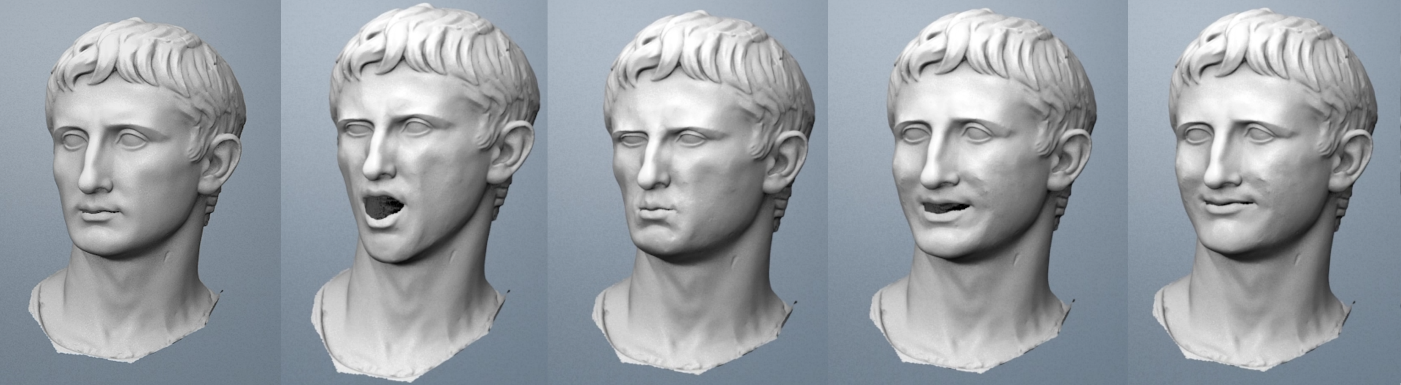 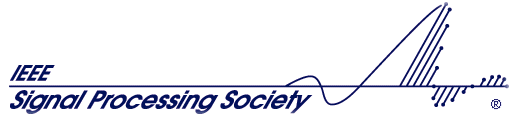 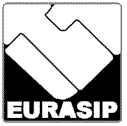 Special Session on  Digital Imaging in Cultural Heritage